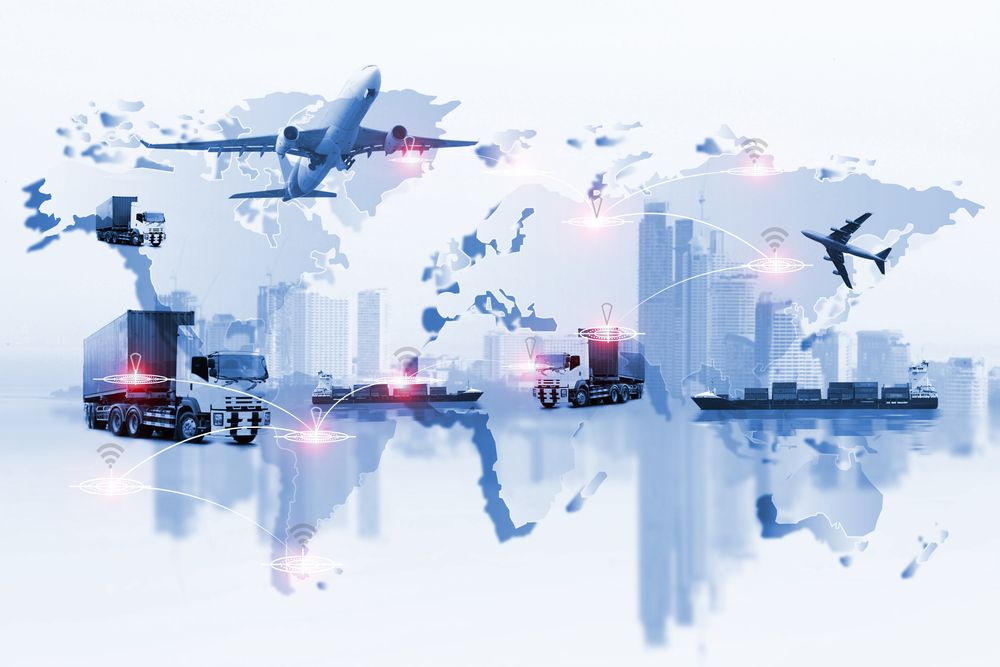 Baccalauréat professionnel 
« Organisation de transport de marchandises » (Bac pro OTM)
- Le bloc de compétences C1 -
Direction générale de l’enseignement scolaire – Bureau de la formation des personnels enseignants et d’éducation (C1-2)
Du RAP au Référentiel de compétences
Compétences professionnelles
Activités professionnelles
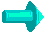 Pôle d’activité 1 – La préparation des opérations de transport
Bloc de compétences 1 – Préparer les opérations de transport
Bloc de compétences 2 – Mettre en œuvre et suivre les opérations de transport
Pôle d’activité 2 – La mise en œuvre et le suivi de l’opération de transport
Pôle d’activité 3 – La contribution à l’amélioration de l’activité de transport
Bloc de compétences 3 – Contribuer à l’amélioration de l’activité de transport
Direction générale de l’enseignement scolaire – Bureau de la formation des personnels enseignants et d’éducation (C1-2)
[Speaker Notes: Deux diapositives pour faire le lien entre le référentiel des activités professionnelles (RAP) et le référentiel de compétences.
Le RAP conditionne l’écriture du référentiel de compétences. 
Il induit les compétences professionnelles à développer auprès des apprenants. En outre, le RAP est le support sur lequel le professeur peut s’appuyer pour construire ses séquences pédagogiques.
Ainsi trois pôles d’activités, trois blocs de compétences.]
Du RAP au Référentiel de compétences : Le bloc de compétences C1
Compétences professionnelles
Activités professionnelles
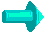 Pôle d’activité 1 – La préparation des opérations de transport
Bloc de compétences 1 – Préparer les opérations de transport
Activité 1 (A1.1) : La prise en compte de la demande du client/donneur d’ordre
Compétence 1 (C1.1) : Prendre en compte la demande du client/donneur d’ordre
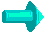 Compétence détaillée 1 (A1.1C1) : Collecter les informations nécessaires au traitement de la demande en français ou en langue étrangère
Compétence détaillée 2 (A1.1C2) : …/…
Compétence détaillée 3 (A1.1C3) : …/…
…/…
Tâche 1 (A1.1T1) : La réception de la demande de transport en national ou international
Tâche 2 (A1.1T2) : …/…
Tâche 3 (A1.1T3) : …/…
…/…
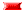 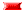 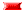 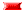 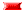 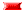 Direction générale de l’enseignement scolaire – Bureau de la formation des personnels enseignants et d’éducation (C1-2)
[Speaker Notes: Dans le même registre, on constate ici qu’à une activité correspond une compétence et qu’à une tâche correspond une compétence détaillée.]
Du RAP au Référentiel de compétences : Le bloc de compétences C1
Compétences professionnelles
Activités professionnelles
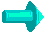 Pôle d’activité 1 – La préparation des opérations de transport
Bloc de compétences 1 – Préparer les opérations de transport
Activité 1 (A1.1) : La prise en compte de la demande du client/donneur d’ordre
Compétence 1 (C1.1) : Prendre en compte la demande du client/donneur d’ordre
Activité 2 (A1.2) : Le choix des modalités de l’opération de transport
Compétence 2 (C1.2) : Choisir les modalités de l’opération de transport
Activité 3 (A1.3) : L’optimisation de l’offre de transport
Compétence 3 (C1.3) : Optimiser l’offre de transport
Activité 4 (A1.4) : La cotation de l’opération de transport
Compétence 4 (C1.4) : Élaborer la cotation de l’opération de transport
Direction générale de l’enseignement scolaire – Bureau de la formation des personnels enseignants et d’éducation (C1-2)
[Speaker Notes: Nous allons vous présenter le premier bloc de compétences intitulé Préparer les opérations de transport.
Ici pour mémoire on rappelle le lien entre les éléments du RAP et les éléments du référentiel de compétences : 4 activités = 4 compétences
Si le référentiel de compétences n’a pas vocation à répondre à un objectif de chronologie, il n’en reste pas moins que l’on peut ici constater que le bloc de compétences répond à une succession de compétences qui sont liées, qui s’enchaînent et qui répondent à une logique professionnelle : je reçois une demande d’un client, je procède au choix des modalités de l’opération de transport, j’optimise l’offre et j’élabore la cotation correspondante.]
Matrice générique du bloc de compétences
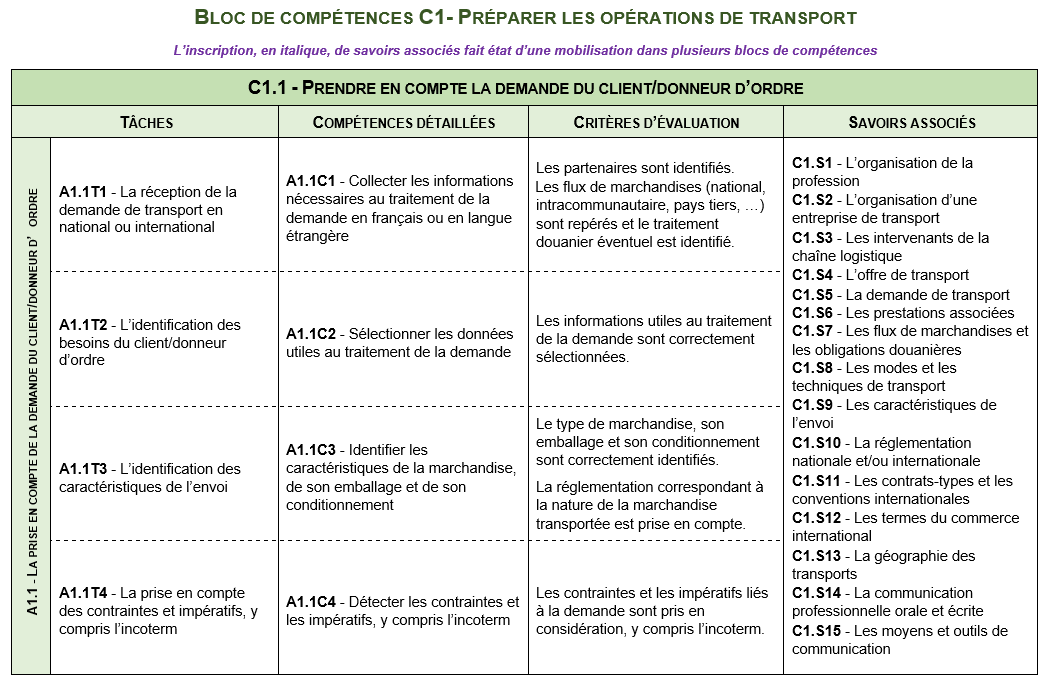 Numéro du Bloc de compétences et son intitulé
Direction générale de l’enseignement scolaire – Bureau de la formation des personnels enseignants et d’éducation (C1-2)
[Speaker Notes: C’est le moment ici de s’arrêter un instant sur la présentation du référentiel de compétences pour prendre en compte toutes les informations qu’il fournit à son lecteur, à son utilisateur : l’intitulé du bloc de compétences et sa référence C1 : bloc de compétences 1.]
Matrice générique du bloc de compétences
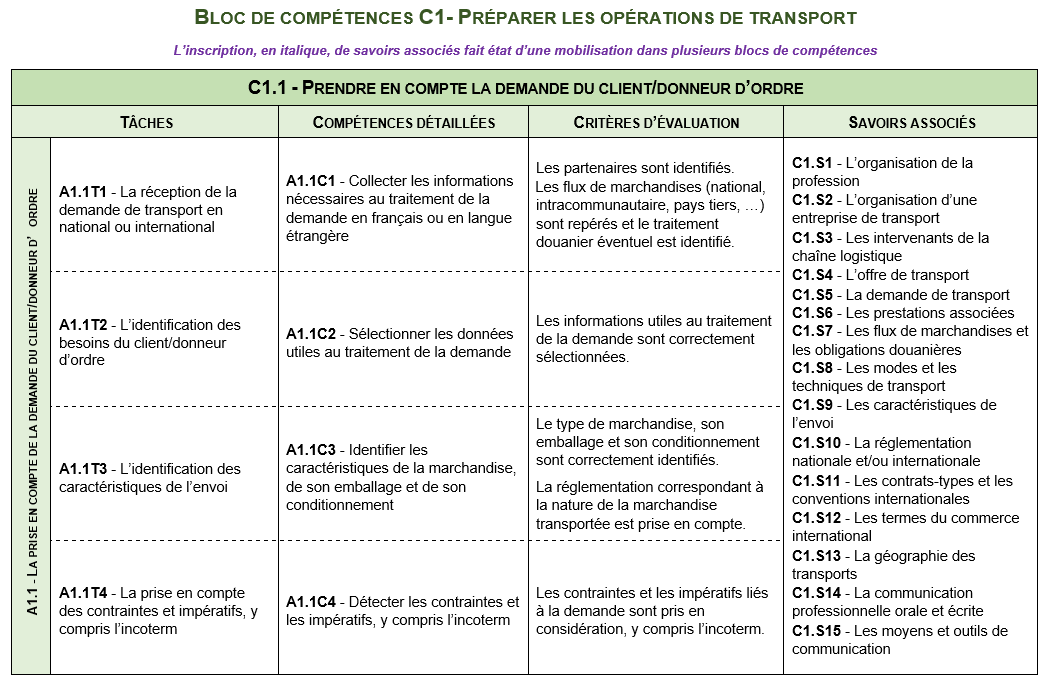 Numéro 
de chaque compétence et son intitulé correspondant à chaque activité prévue par le RAP
Direction générale de l’enseignement scolaire – Bureau de la formation des personnels enseignants et d’éducation (C1-2)
[Speaker Notes: Deuxième niveau de lecture : intitulé de la première compétence C1.1 du bloc de compétences 1 en correspondance avec l’activité A1.1 du pôle d’activité du RAP. Ces deux informations permettent au professeur de se repérer dans les activités dévolues à un futur titulaire d’un Bac Pro OTM pour définir ses objectifs pédagogiques et construire des séquences pédagogiques;]
Matrice générique du bloc de compétences
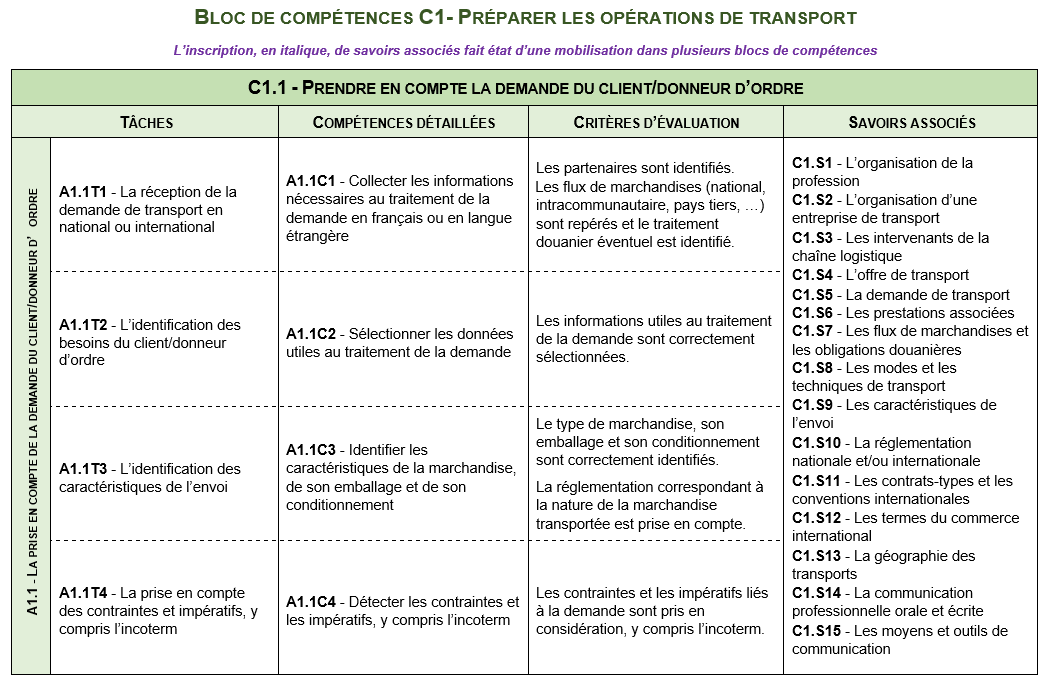 Intitulé et la liste des tâches correspondantes à la compétence décrite
À chaque tâche va correspondre une compétence détaillée
À chaque compétence détaillée va correspondre un ou plusieurs critères d’évaluation
Direction générale de l’enseignement scolaire – Bureau de la formation des personnels enseignants et d’éducation (C1-2)
[Speaker Notes: Plus précisément on constate que la compétence détaillée est en lien direct avec la tâche du RAP et sont visualisés en parallèle les critères d’évaluation dévolues à chaque compétence détaillées. Ces critères d’évaluation sont un élément important pour la formation et la construction de séquences pédagogiques, pour l’évaluation formative mais aussi pour l’évaluation certificative puisque le bloc de compétences 1 correspond à l’épreuve E2 qui est, pour faire court, l’étude de cas.]
Matrice générique du bloc de compétences
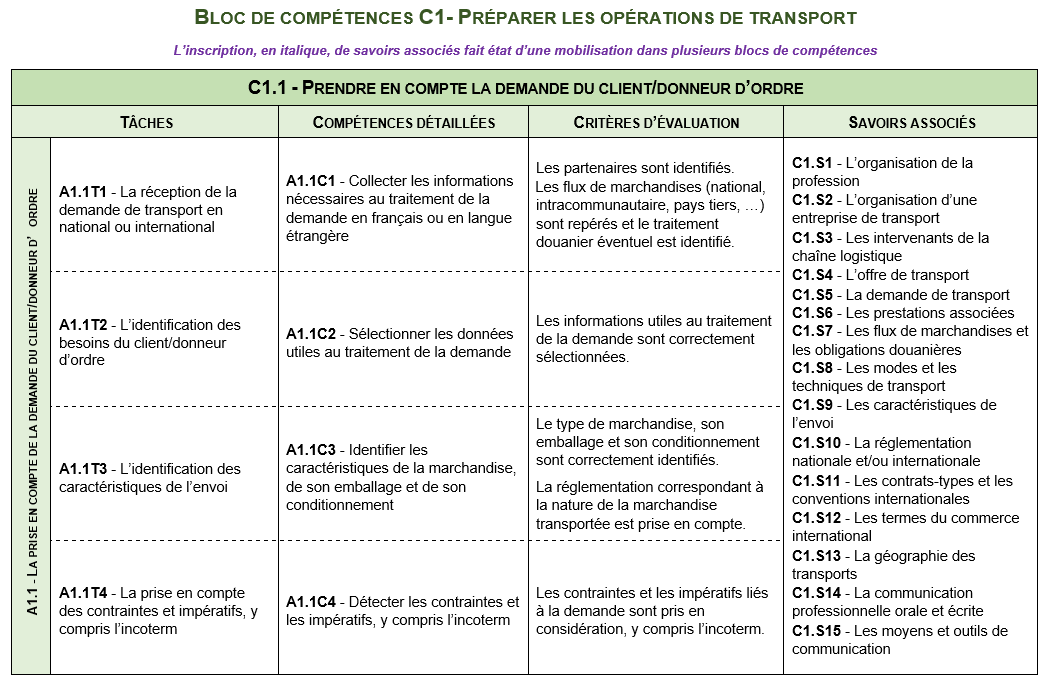 Liste des savoirs associés correspondant à la compétence décrite
Direction générale de l’enseignement scolaire – Bureau de la formation des personnels enseignants et d’éducation (C1-2)
[Speaker Notes: Le référentiel attribue une liste de savoirs par bloc et par compétences.
L’enseignant reste libre de les associer selon les activités proposées.
Pour favoriser l’appréhension de ces savoirs, ils sont affichés en format normal dans un 1er temps. En cas de reprise, seul leur titre est mentionné en italique. L’enseignant devra se référer à la présentation antérieure pour en reprendre tous les détails.
Pour mémoire, les savoirs viennent nourrir la ou les compétences ; un savoir peut être attaché à plusieurs compétences et une compétence peut mobiliser plusieurs savoirs.
Il convient de rappeler que les savoirs ne font pas l’objet de cours mais qu’ils sont mobilisés pour développer la compétence.]
Bloc de compétences C1 – Préparer les opérations de transport
Compétence C1.1 - Prendre en compte la demande du client/donneur d’ordre
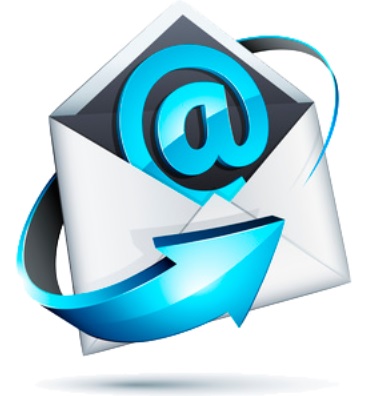 A1.1C1 – Collecter les informations nécessaires au traitement de la demande en français ou en langue étrangère
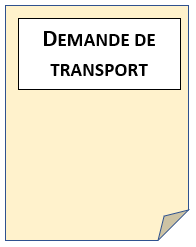 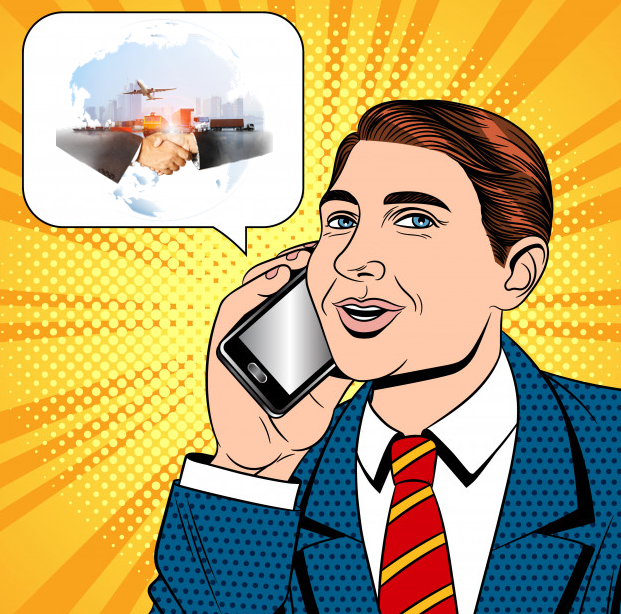 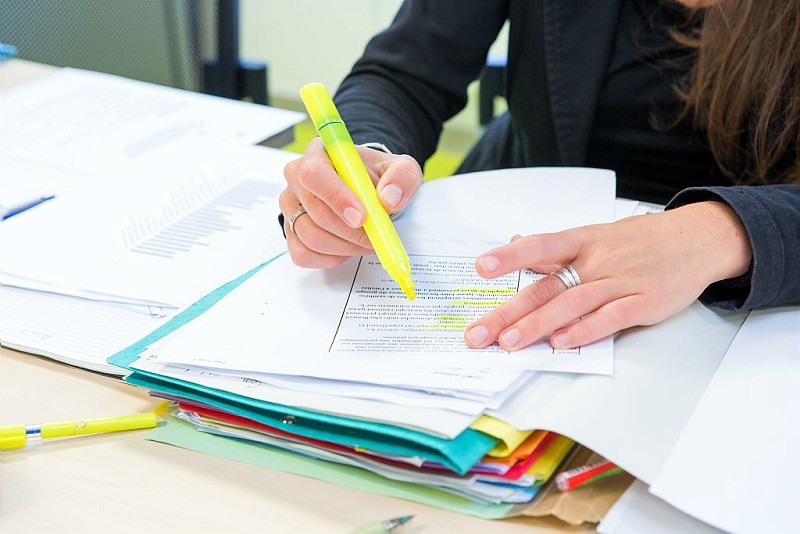 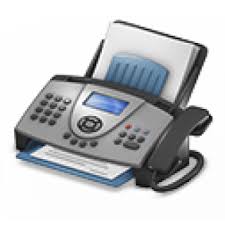 A1.1C2 – Sélectionner les données utiles au traitement de la demande
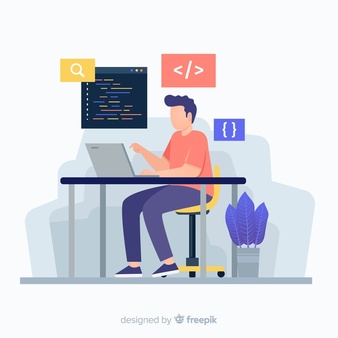 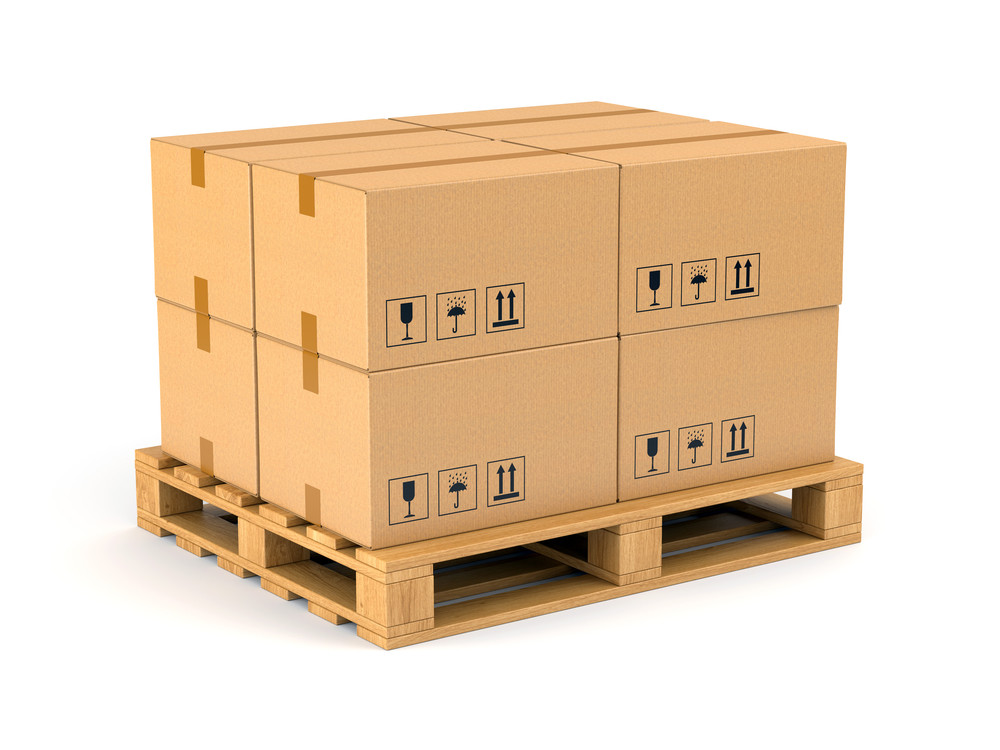 A1.1C3 – Identifier les caractéristiques de la marchandise, de son emballage et de son conditionnement
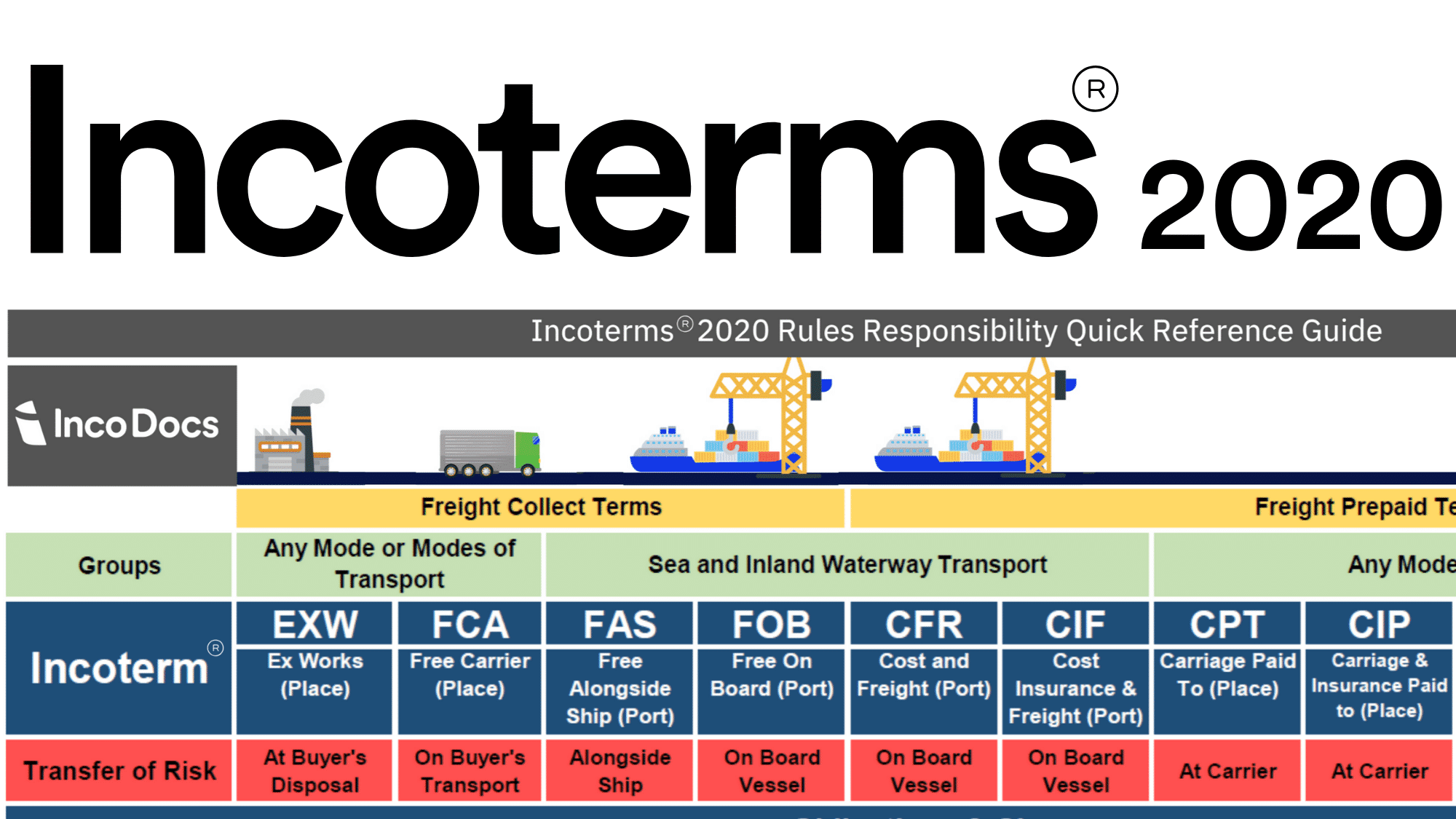 Exploitation
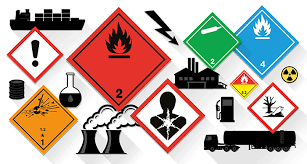 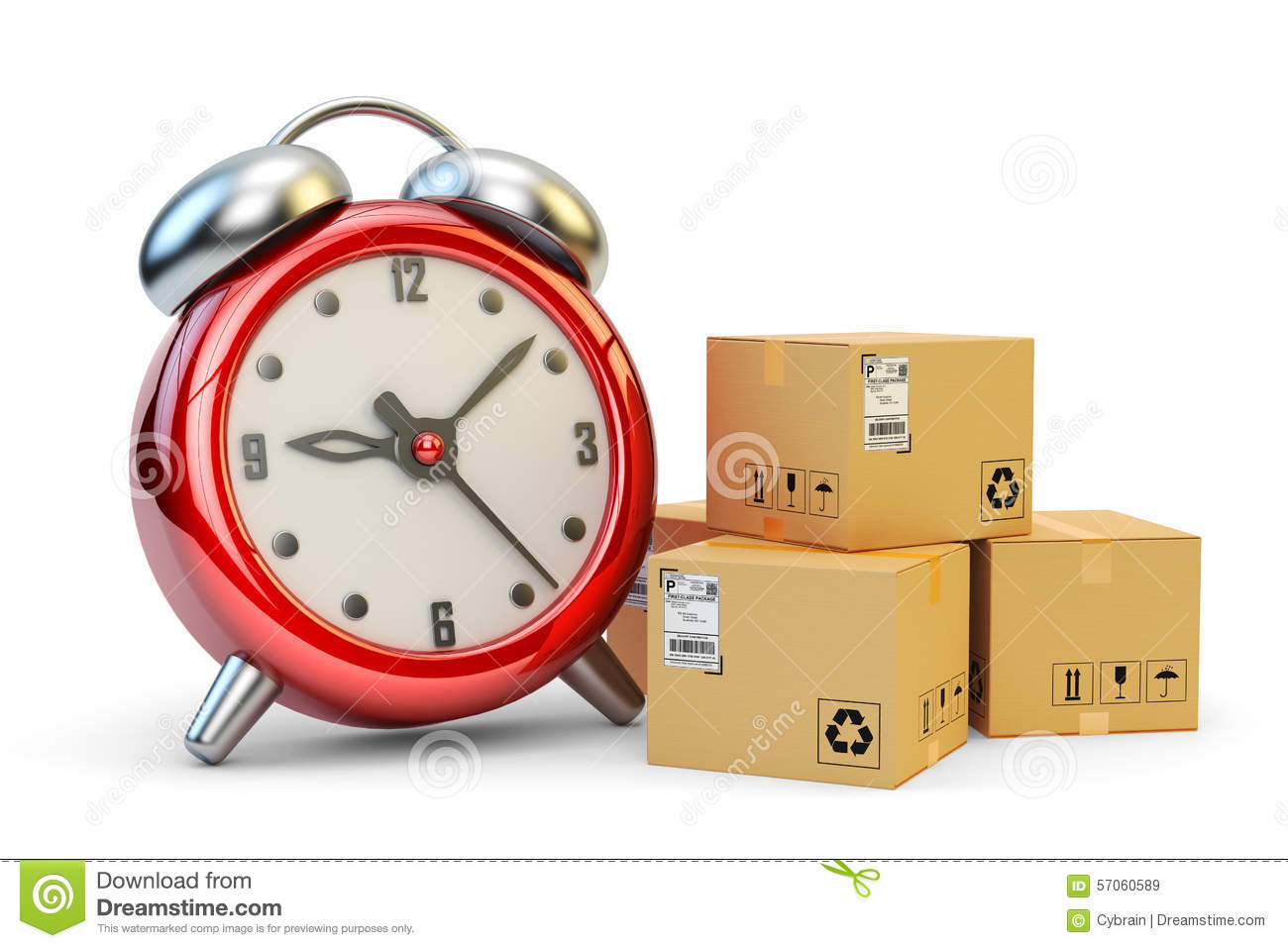 A1.1C4 – Détecter les contraintes et les impératifs, y compris les incoterms
C1.1
Direction générale de l’enseignement scolaire – Bureau de la formation des personnels enseignants et d’éducation (C1-2)
[Speaker Notes: La première compétence du bloc de compétences place le futur aide exploitant de transport en attente de la réception d’une demande d’un client ou d’un donneur d’ordre. Cette demande lui parvient par tout moyen de communication, télécopie, courriel, téléphone… elle peut émaner d’un client ou donneur d’ordre français ou étranger, il lui appartient donc sinon de maîtriser une langue, au moins de  « se débrouiller » pour comprendre la teneur de la demande. 
Il doit ensuite faire preuve d’initiative pour cerner la demande et recueillir les données utiles à son traitement. 
Puis il s’intéresse à la marchandise elle-même : le type de marchandises (générales, dangereuses, …) qui induit son conditionnement, son emballage, les supports de charge utilisés.
Il lui est nécessaire également de prendre en compte les contraintes ou les impératifs (la date de livraison demandée par le client, les contraintes d’acheminement, et les incoterms).]
Bloc de compétences C1 – Préparer les opérations de transport
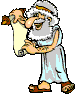 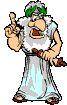 Les savoirs et limites de savoirs de la compétence C1.1
C1.S2
L’organisation d’une entreprise de transport
C1.S3
Les intervenants de la chaîne logistique
C1.S4
L’offre de transport
C1.S5
La demande de transport
C1.S1
L’organisation de la profession
C1.S7
Les flux de marchandises et les obligations douanières
C1.S8
Les modes et les techniques de transport
C1.S9
Les caractéristiques 
de l’envoi
C1.S10
La réglementation nationale et/ou internationale
C1.S6
Les prestations associées
C1.S12
Les termes du commerce international
C1.S13
La géographie des transports
C1.S14
La communication professionnelle orale et écrite
C1.S15
Les moyens et outils de communication
C1.S11
Les contrats-types et les conventions internationales
C1.1
Direction générale de l’enseignement scolaire – Bureau de la formation des personnels enseignants et d’éducation (C1-2)
[Speaker Notes: Pour nourrir cette compétence, le professeur dispose d’un certain nombre de savoirs qu’il sélectionne au regard du scénario pédagogique  qu’il a construit. 
15 savoirs associés sont présents pour faire acquérir la compétence C1.1.]
Le GAP : Guide d’accompagnement pédagogique
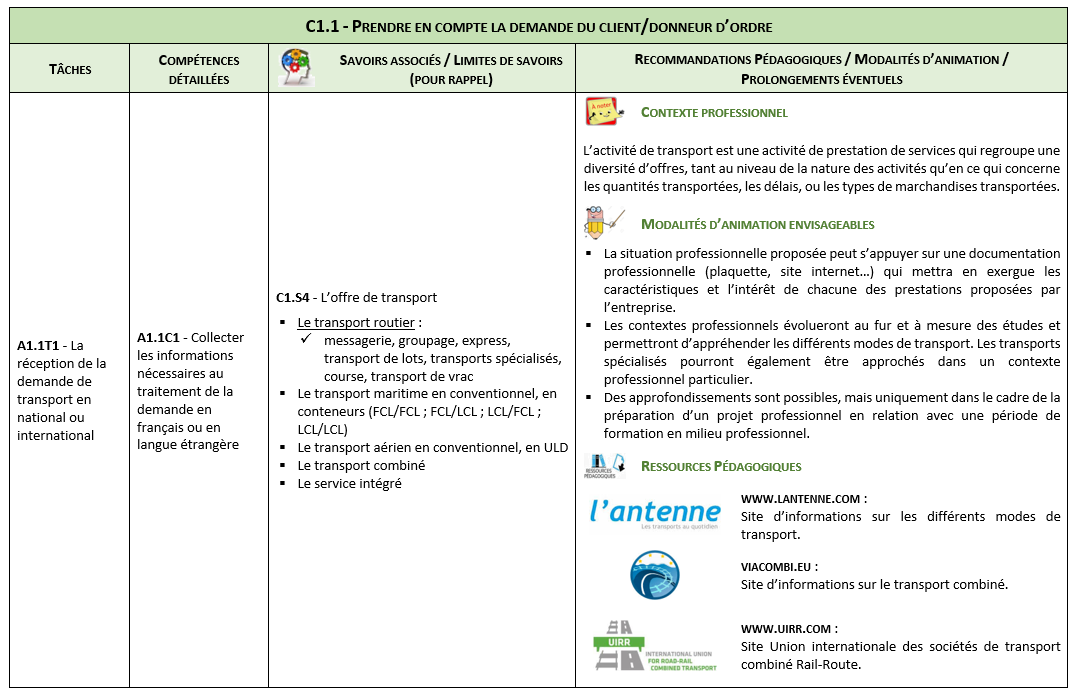 Le contexte professionnel
Exemples de modalités d’animation envisageables
Ressources pédagogiques : adresses de sites
C1.1
Direction générale de l’enseignement scolaire – Bureau de la formation des personnels enseignants et d’éducation (C1-2)
[Speaker Notes: A cette étape de travail et puisque l’on vient de parler de scénario pédagogique, il est temps de faire référence au guide d’accompagnement pédagogique qui a été élaboré pour expliciter le référentiel et faciliter le travail des enseignants. 
Plusieurs niveaux de lecture : 
le contexte professionnel qui rappelle le contexte professionnel dans lequel s’exerce cette compétence ;
Des exemples de modalités d’animation
Des ressources pédagogiques diverses, riches et très variées]
Le GAP : Guide d’accompagnement pédagogique
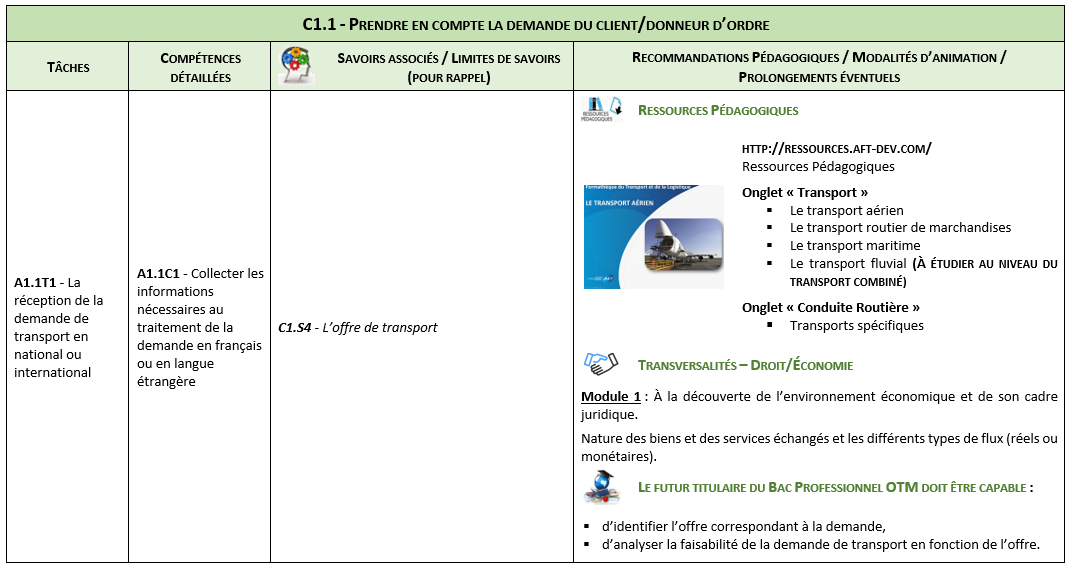 Ressources pédagogiques de l’AFT
Exemples de transversalités avec d’autres disciplines
Résultats attendus par le futur titulaire du Bac pro OTM
Exemples de co-intervention (Français, mathématiques)
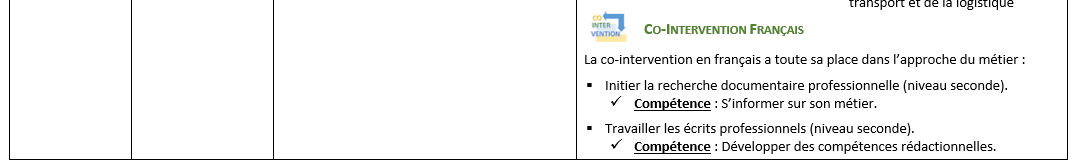 C1.1
Direction générale de l’enseignement scolaire – Bureau de la formation des personnels enseignants et d’éducation (C1-2)
[Speaker Notes: Dans le GAP les rédacteurs se sont attachés à prendre en compte et mettre en exergue les ressources pédagogiques de l’AFT ; nous avons souhaité également établir des liens avec d’autres disciplines comme l’économie-droit par exemple  sans oublier les éléments de la co-intervention. Ici c’est l’occasion d’insister sur le fait qu’il ne s’agit pas d’un simple rappel ou lien, nous avons pris le temps de donner du détail et la référence exacte aux programmes de français et de mathématiques]
Bloc de compétences C1 – Préparer les opérations de transport
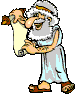 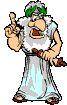 Les savoirs et limites de savoirs de la compétence C1.1
Limites :

          Les pouvoirs publics
          Les organismes consultants
          Les organismes professionnels
          Les quatre conditions d’accès à la profession
Savoir C1.S1 L’organisation de la profession
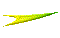 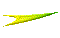 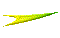 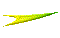 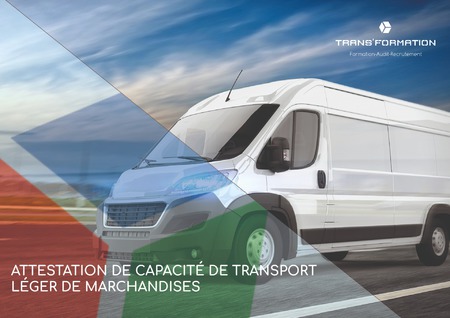 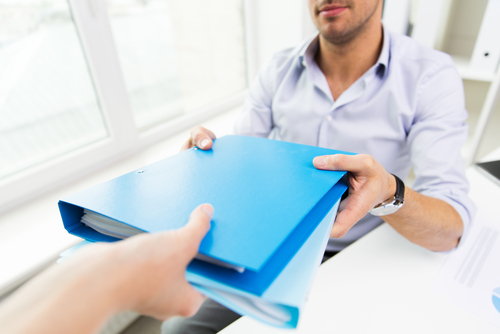 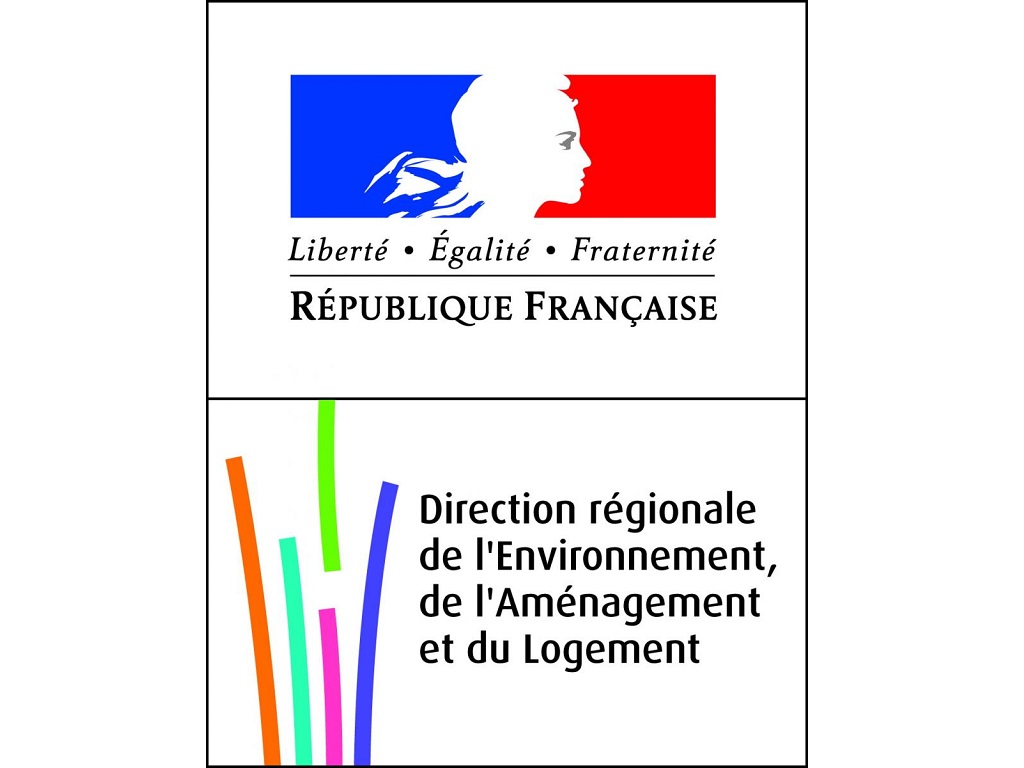 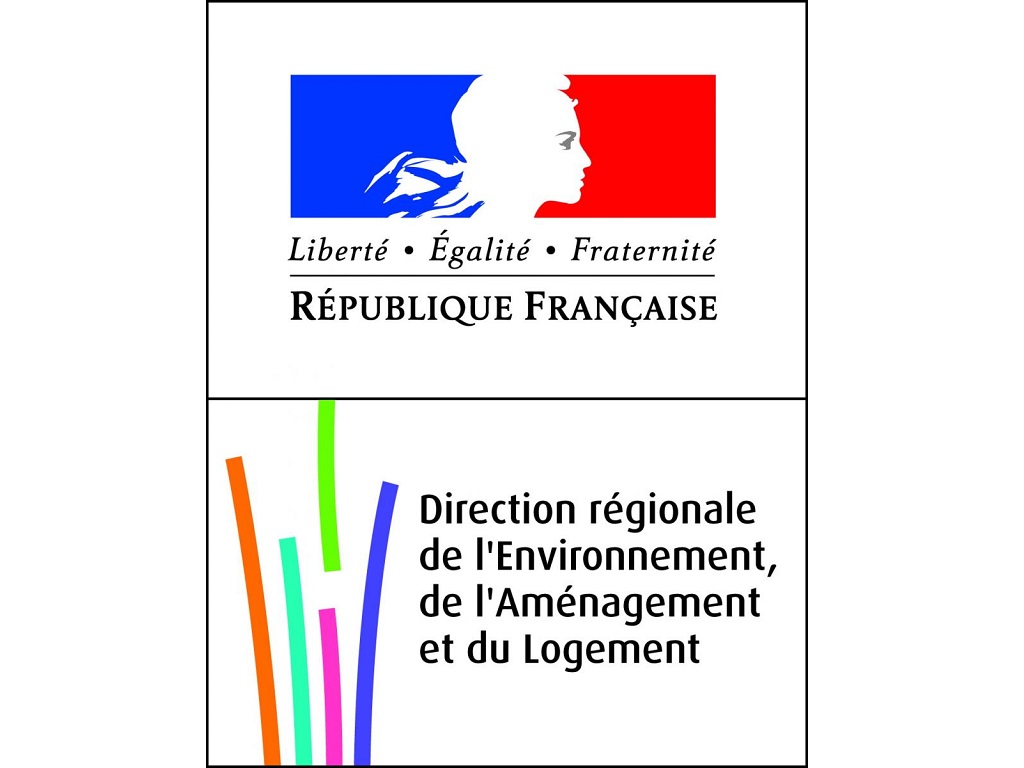 C1.1
Direction générale de l’enseignement scolaire – Bureau de la formation des personnels enseignants et d’éducation (C1-2)
[Speaker Notes: Pour cette compétence, nous donnons un coup de projecteur sur le savoir relatif à l’organisation de la profession car c’est l’occasion de rappeler ici que le bac pro OTM donne l’équivalence de l’attestation de capacité professionnelle en transport léger de marchandises en déposant un dossier à la DREAL C’est une information importante pour un élève qui envisage l’entrepreneuriat et la création d’entreprise. C’est la raison pour laquelle on peut dans cette partie l’organisation de la profession, les limites étant les pouvoirs publics, les différents organismes et les 4 conditions d’accès à la profession.]
Bloc de compétences C1 – Préparer les opérations de transport
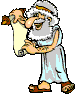 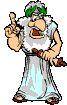 Les savoirs et limites de savoirs de la compétence C1.1
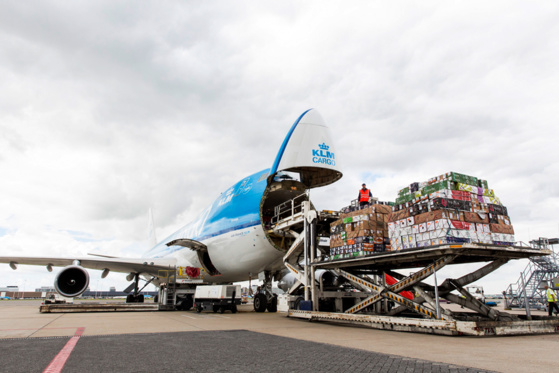 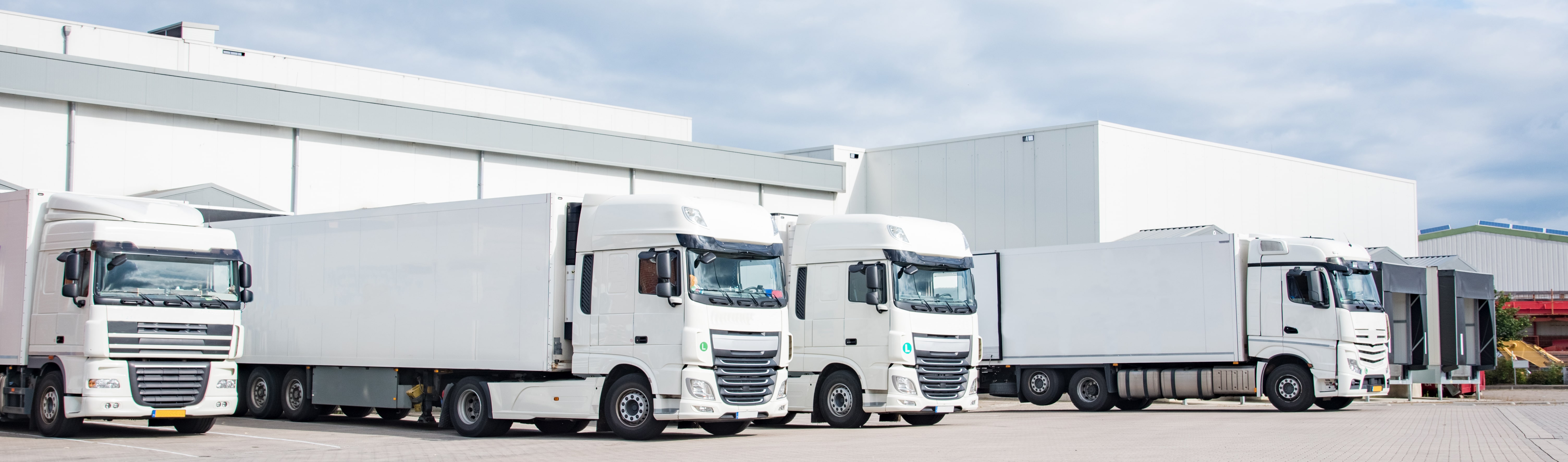 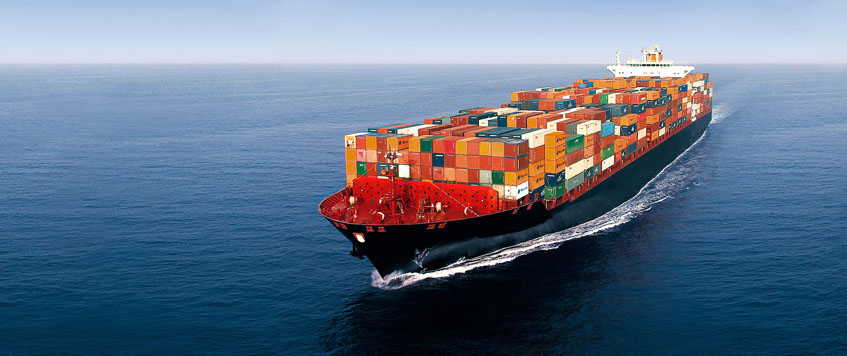 Savoir C1.S8 
Les modes et les techniques de transport
Limites :

          Mode de transport : routier, aérien, maritime
          Techniques de transport : combiné (notamment 
          rail-route/fluvial-route) et multimodal
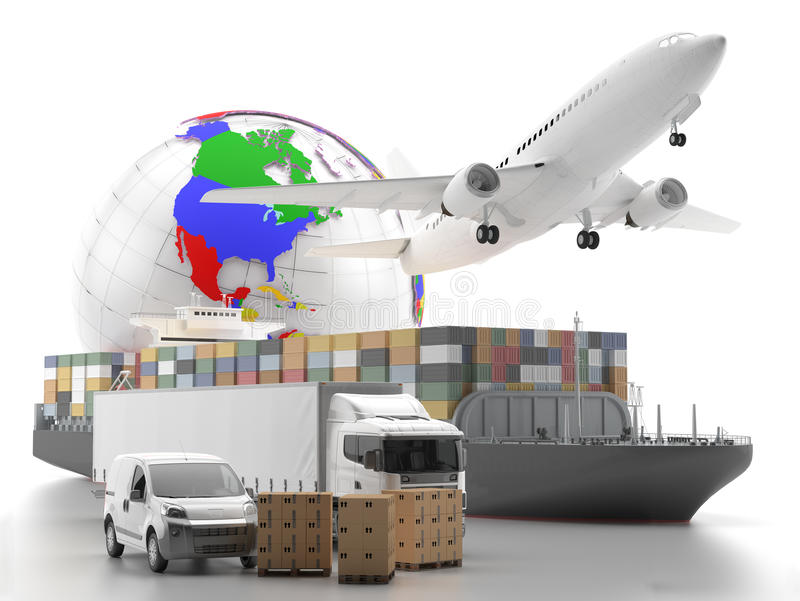 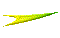 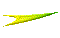 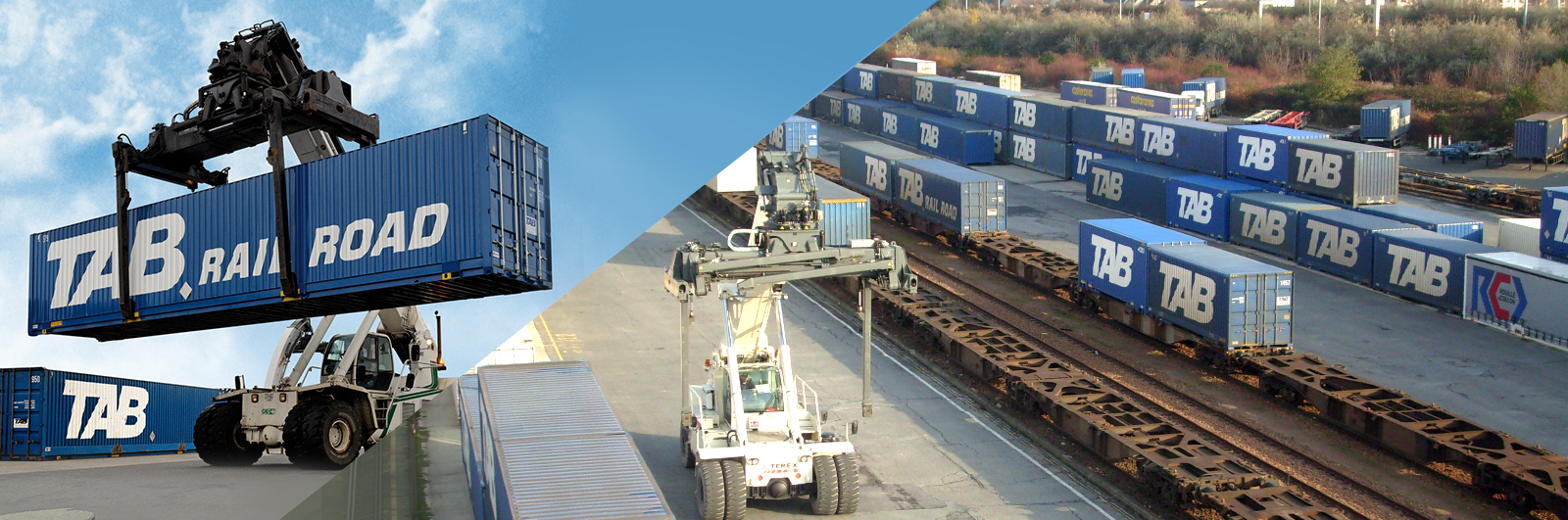 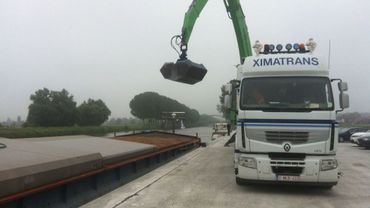 C1.1
Direction générale de l’enseignement scolaire – Bureau de la formation des personnels enseignants et d’éducation (C1-2)
[Speaker Notes: C’est l’occasion ici de rappeler que le bac pro OTM recentre ses activités et les compétences sur les 3 modes principaux de transport à étudier : la route, l’aérien et le maritime.
On distingue le mode de transport des techniques de transport : les techniques de transport sont le combiné et le multimodal, le premier correspond au rail/route ou au fluvial/route et le second correspond à la mobilisation d’au moins deux modes de transport;]
Bloc de compétences C1 – Préparer les opérations de transport
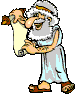 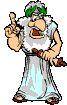 Les savoirs et limites de savoirs de la compétence C1.1
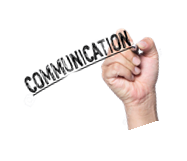 Limites :

          Les composantes de la communication (acteurs, canal)
          Le contexte de la communication
          Le contenu du message (qualité, argumentation)
          …/…
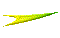 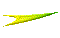 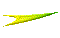 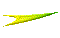 Savoir C1.S14 
La communication professionnelle orale et écrite
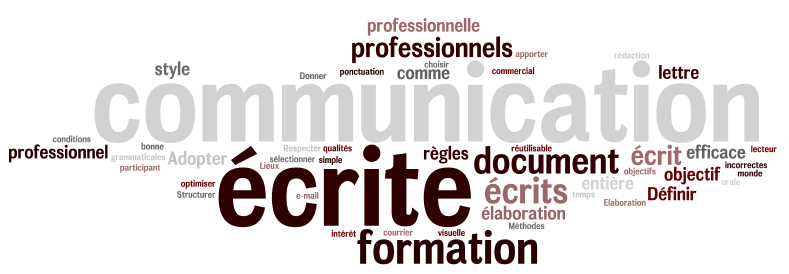 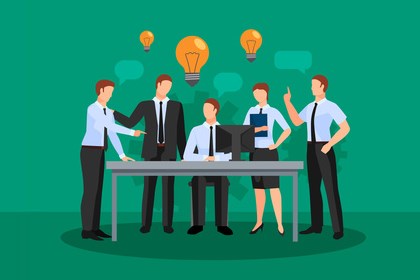 C1.1
Direction générale de l’enseignement scolaire – Bureau de la formation des personnels enseignants et d’éducation (C1-2)
[Speaker Notes: C’est ici l’occasion de rappeler que la communication professionnelle, qu’elle soit écrite ou orale, est transversale et présente dans les trois blocs de compétences ; la communication ne peut être déconnectée des activités professionnelles et donc ne peut faire l’objet d’un apprentissage à part ; elle doit être enseignée par les professeurs intervenant en transport]
Bloc de compétences C1 – Préparer les opérations de transport
Compétence C1.2 – Choisir les modalités de l’opération du transport
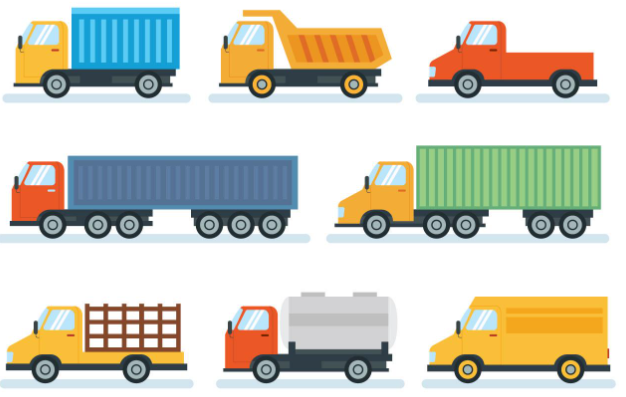 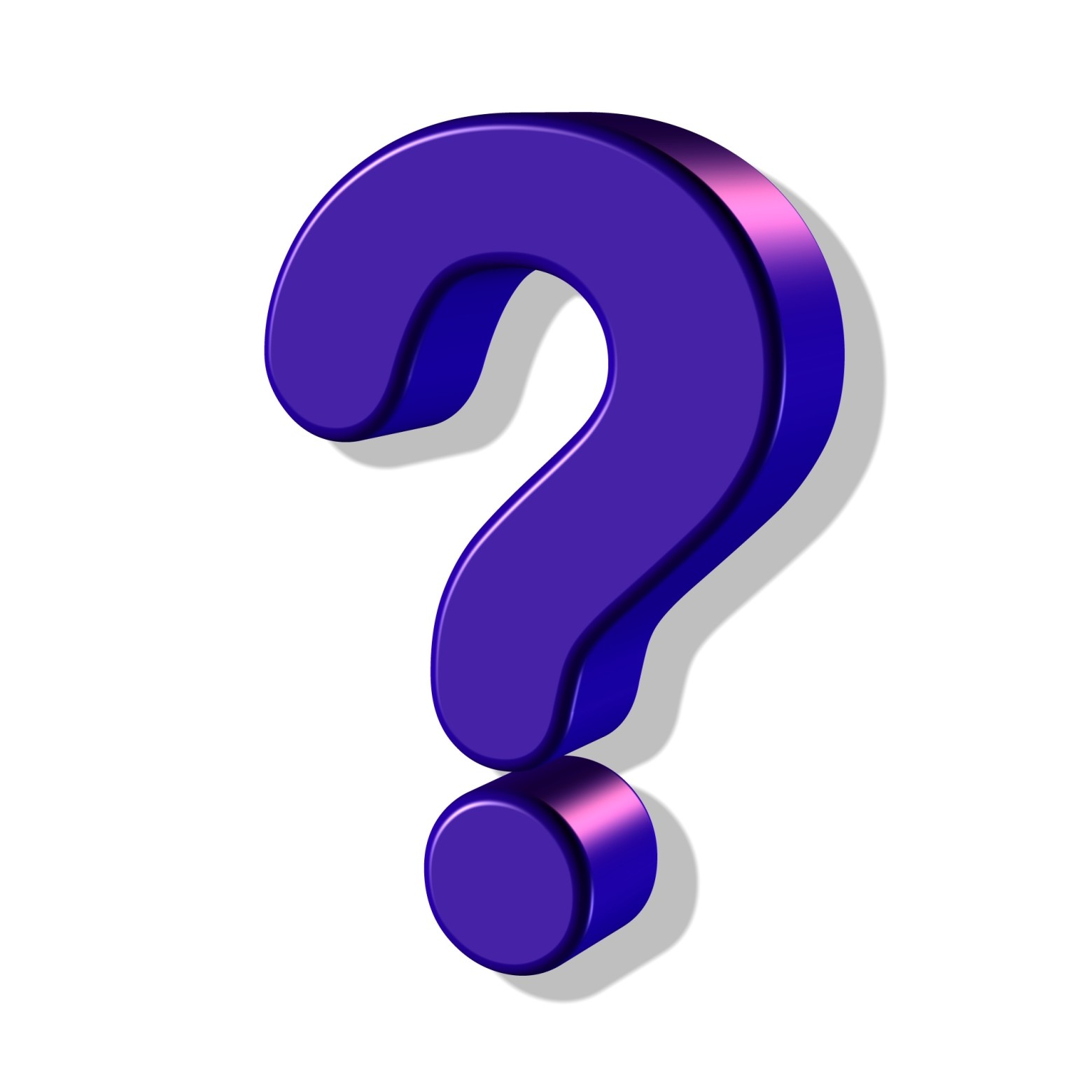 A1.2C1 – Sélectionner le ou les mode(s) et/ou la technique de transport en tenant compte des contraintes et des impératifs
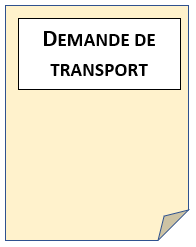 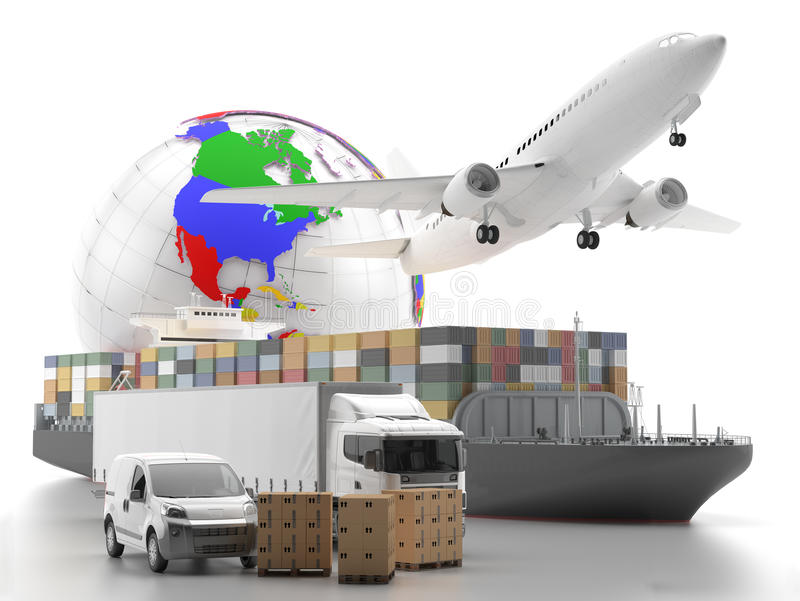 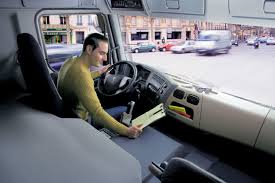 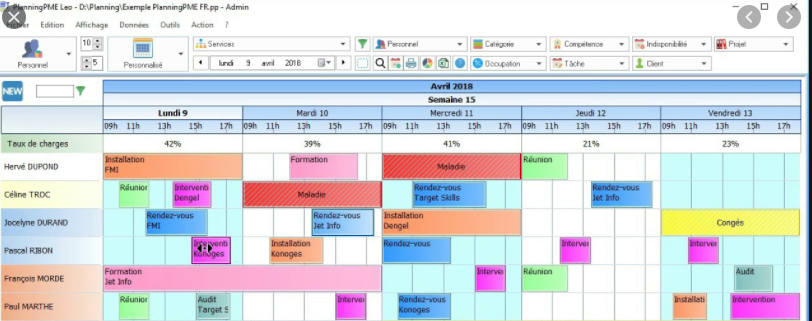 A1.2C2 – Choisir les moyens humains et matériels
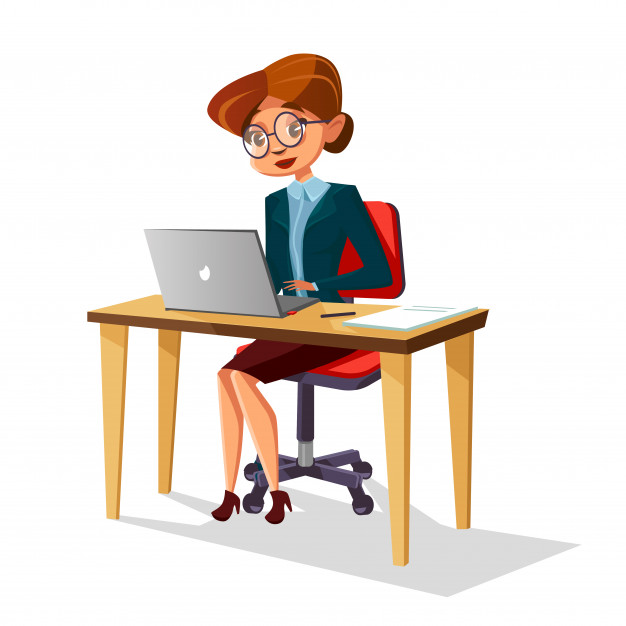 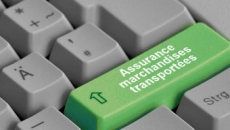 A1.2C3 – Prendre en compte les prestations associées à effectuer
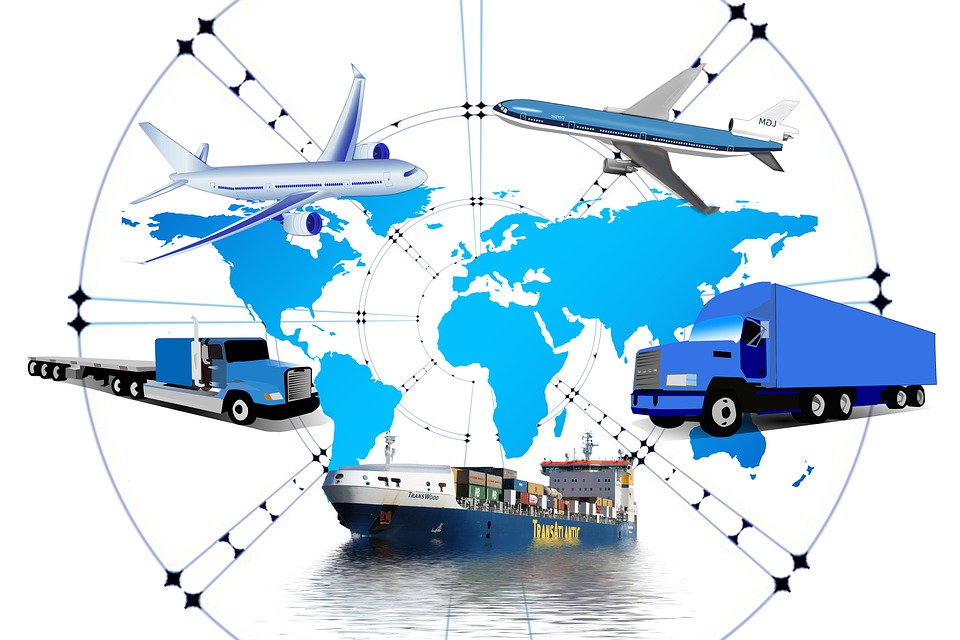 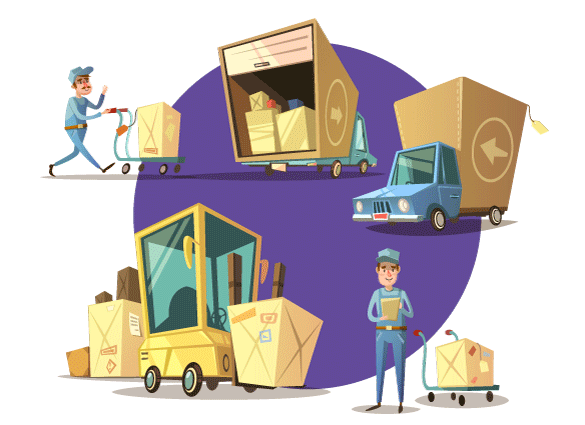 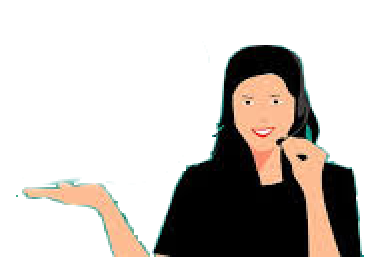 A1.2C4 – Sélectionner le ou les opérateur(s) de transport et/ou les sous-traitants
Exploitation
C1.2
Direction générale de l’enseignement scolaire – Bureau de la formation des personnels enseignants et d’éducation (C1-2)
[Speaker Notes: La seconde compétence appréhendée dans le bloc de compétences 1 concerne tout logiquement le choix des modalités de l’opération de transport. Il s’agit en fait de : 
Sélectionner le ou les mode(s) et/ou de la technique de transport.
Choisir les moyens humains et matériels.
Prendre en compte les prestations associées.
Sélectionner le ou les opérateur(s) de transport et/ou les sous-traitants.]
Bloc de compétences C1 – Préparer les opérations de transport
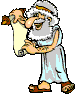 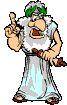 Les savoirs et limites de savoirs de la compétence C1.2
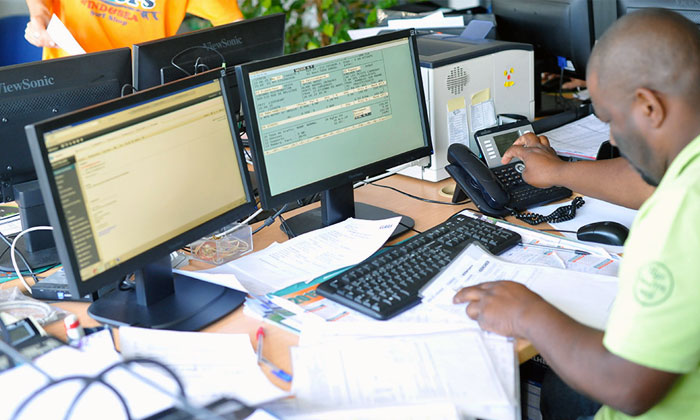 Les prestations associés
C1.S6
Les prestations associées
C1.S16
Les matériels de transport et de manutention
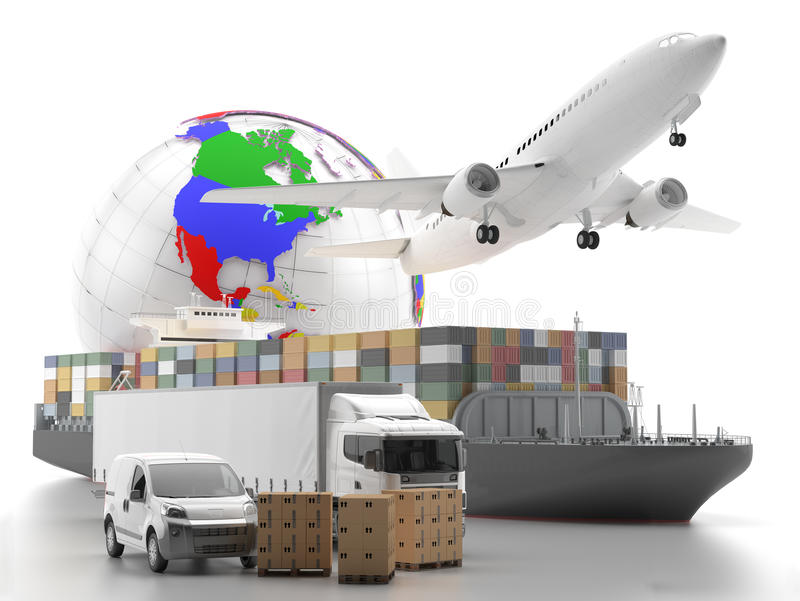 C1.S8
Les modes et techniques de transport
Les modes et techniques de transport
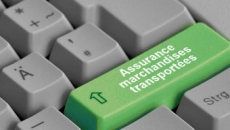 C1.S17
La sous-traitance
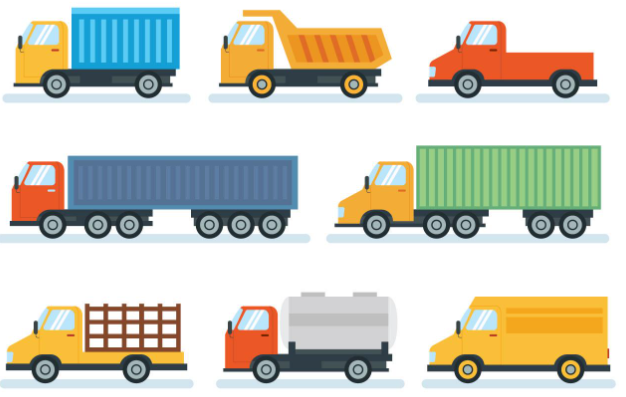 C1.S18
Les planigrammes
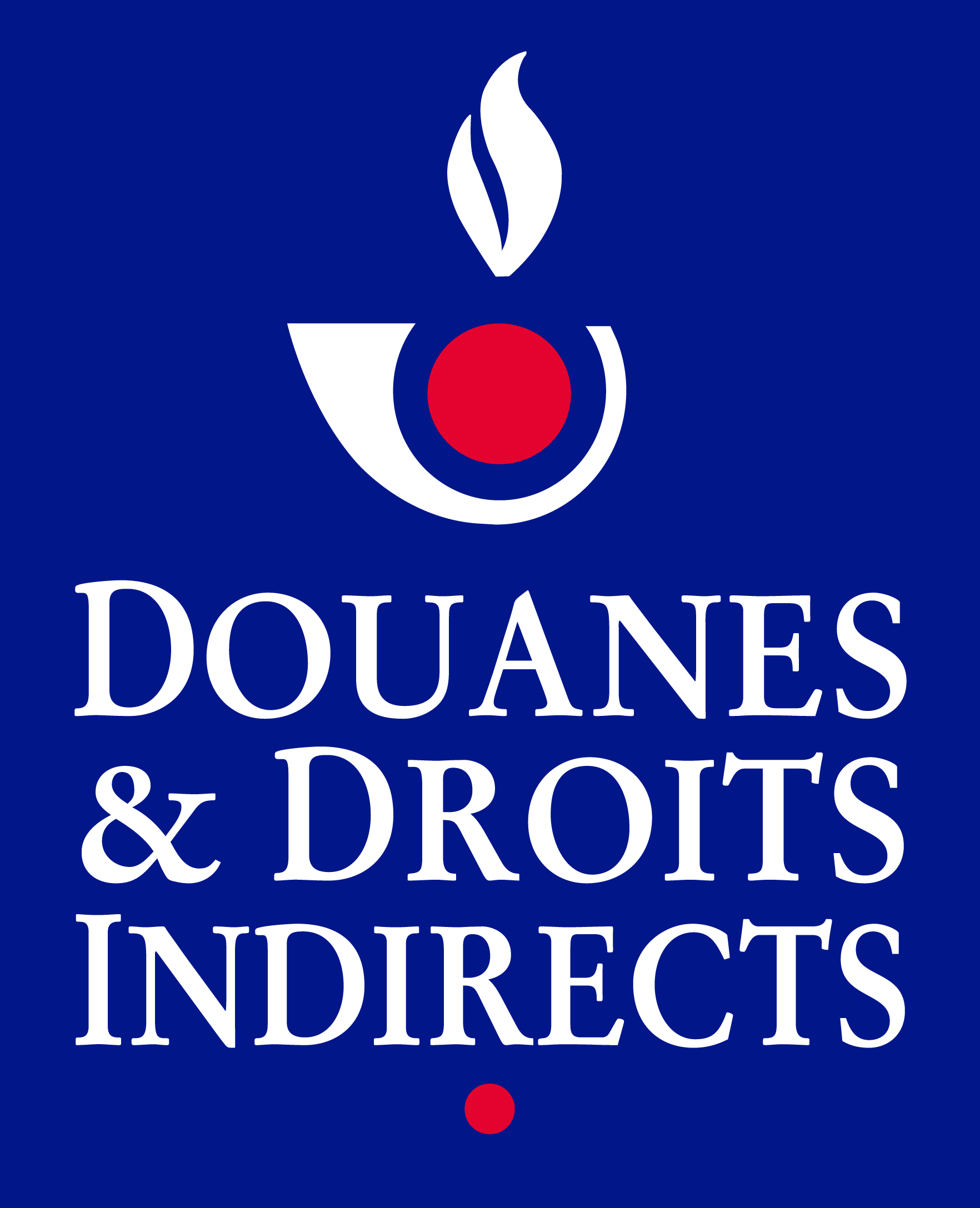 C1.S20
La réglementation sociale
C1.S19
Les habilitations, les qualifications et les certifications du personnel
C1.S21
Les missions de l’administration des douanes et son périmètre d’action
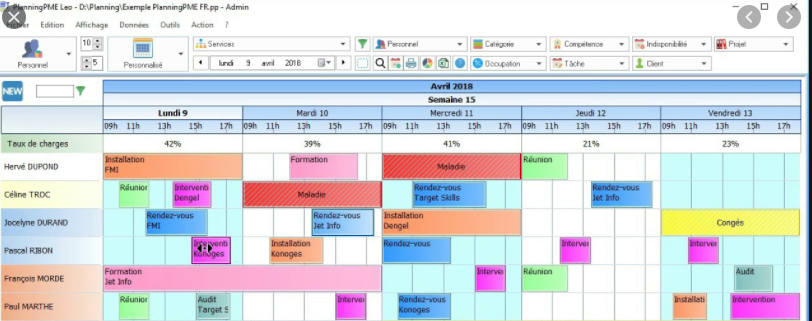 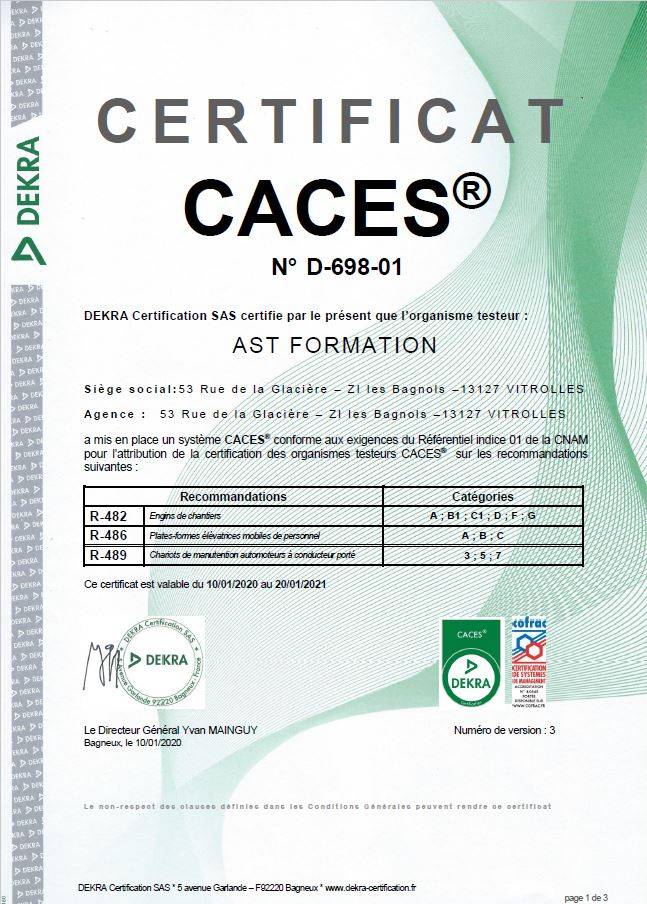 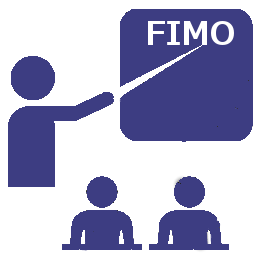 Temps de conduite
et Temps de repos
C1.2
Direction générale de l’enseignement scolaire – Bureau de la formation des personnels enseignants et d’éducation (C1-2)
[Speaker Notes: C’est l’occasion ici d’évoquer un certain nombre de savoirs qui peuvent venir nourrir la compétence.]
Bloc de compétences C1 – Préparer les opérations de transport
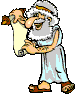 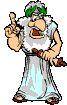 Les savoirs et limites de savoirs de la compétence C1.2
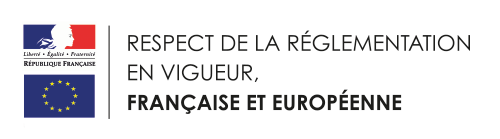 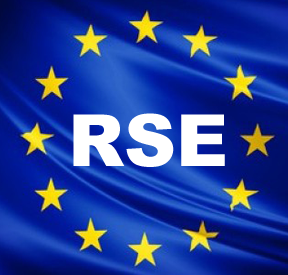 Temps de conduite
et Temps de repos
Limites :

          La réglementation sociale européenne sur les
  temps de conduite et de repos
          La réglementation française
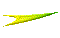 Savoir C1.S20 
La réglementation sociale
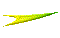 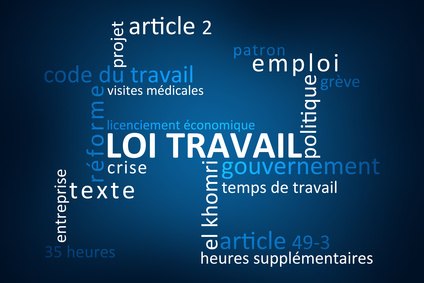 C1.2
Direction générale de l’enseignement scolaire – Bureau de la formation des personnels enseignants et d’éducation (C1-2)
[Speaker Notes: Ce savoir permet aux élèves d’apprendre à organiser un transport routier en tenant compte de la réglementation sociale avec d’une part la réglementation française au niveau de la durée du travail et la réglementation sociale européenne sur les temps de conduite et de repos.]
Bloc de compétences C1 – Préparer les opérations de transport
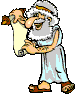 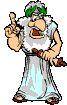 Les savoirs et limites de savoirs de la compétence C1.2
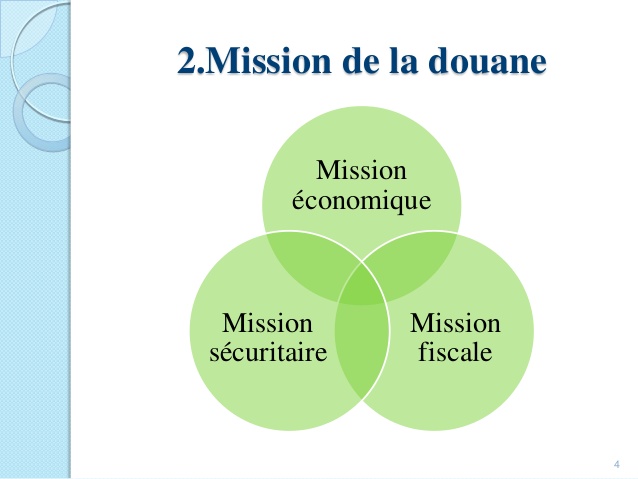 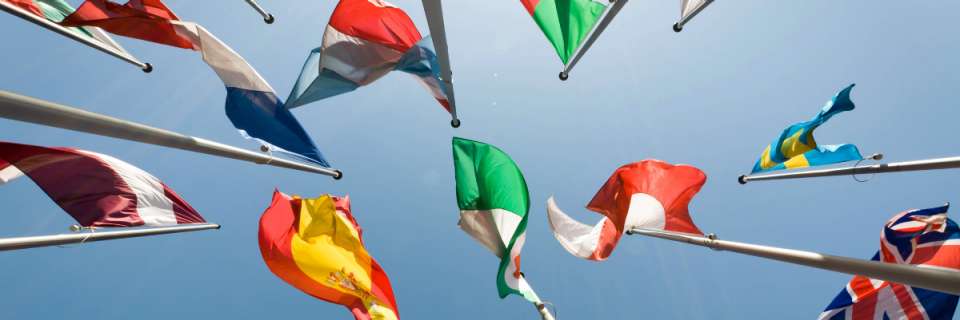 Savoir C1.S21 
Les missions de l’administration des douanes et de son périmètre d’action
Limites :

          Les missions de la douane et son périmètre
          Le territoire douanier de l’union européenne
          La notion de territoire fiscal
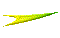 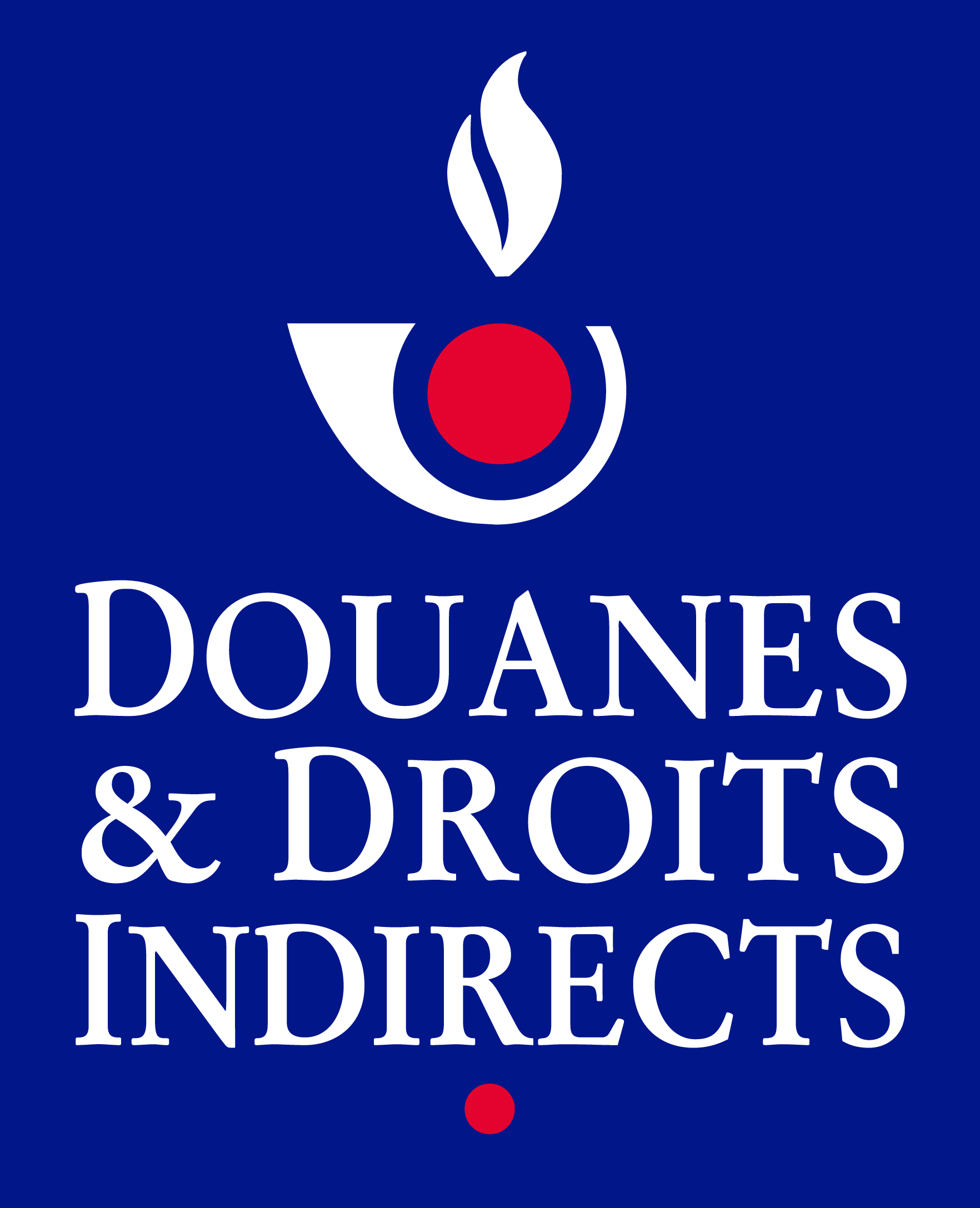 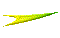 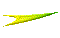 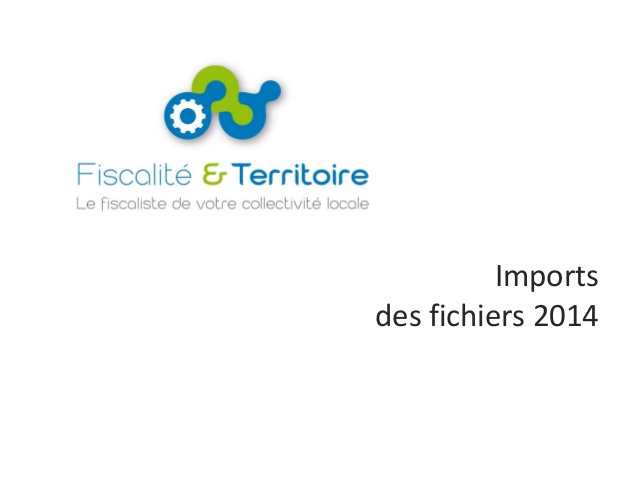 C1.2
Direction générale de l’enseignement scolaire – Bureau de la formation des personnels enseignants et d’éducation (C1-2)
[Speaker Notes: La douane est présente dans les blocs de compétences 1 et 2.
Si le savoir relatif aux missions de l’administration des douanes est mobilisé dans ce bloc de compétences, il est vraiment développé dans la bloc de compétences 2 et Solange, notre spécialiste de la douane vous en parlera tout à l’heure.]
Bloc de compétences C1 – Préparer les opérations de transport
Compétence C1.3 – Optimiser l’offre de transport
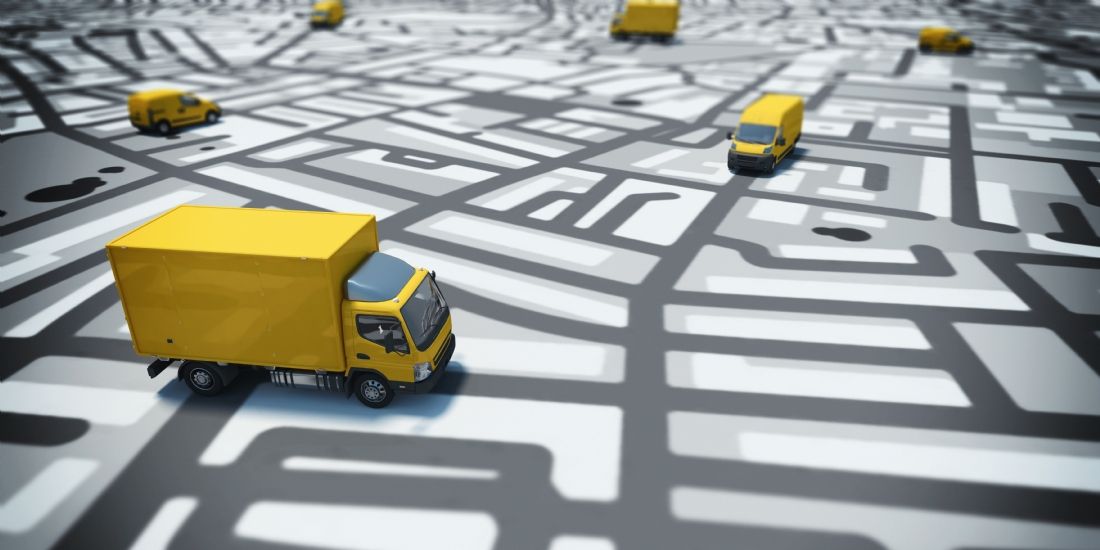 A1.3C1 – Déterminer ou sélectionner un itinéraire
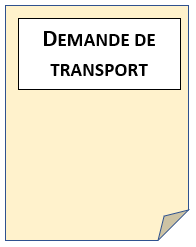 Temps de conduite
et Temps de repos
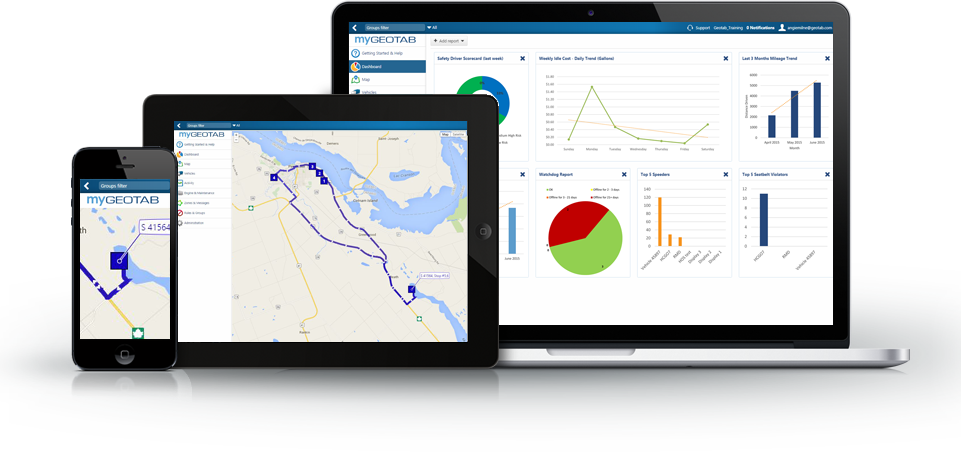 A1.3C2 – Déterminer les temps de conduite, de repos et de travail
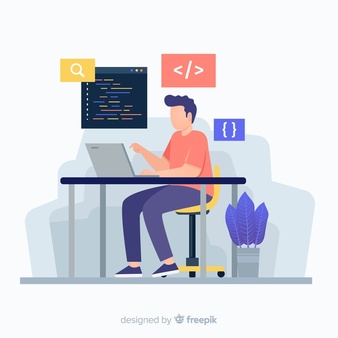 Exploitation
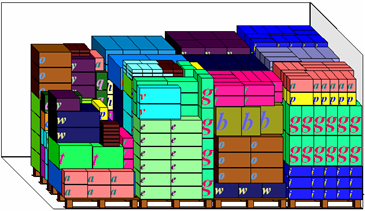 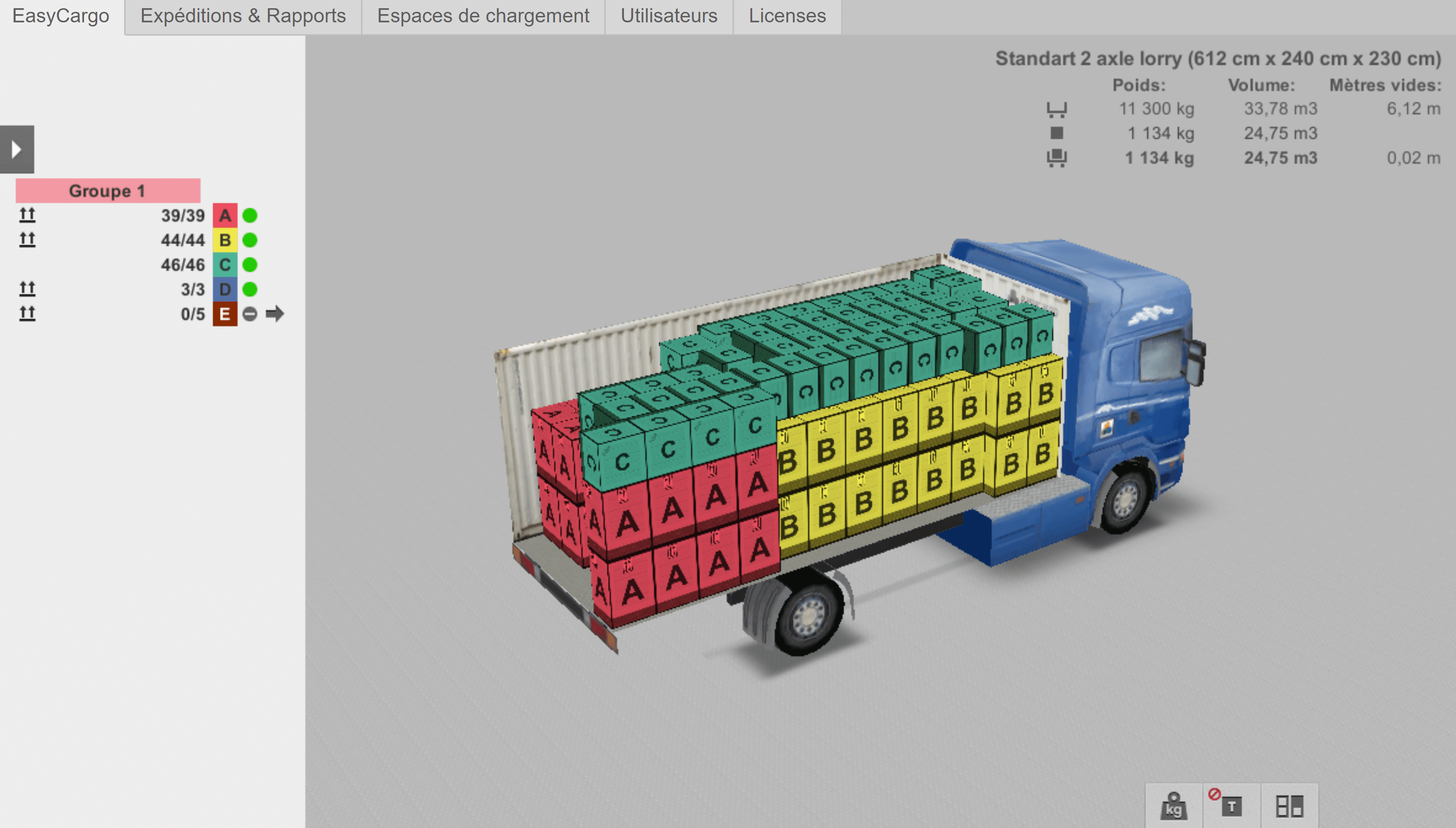 A1.3C3 – Élaborer un plan de chargement
C1.3
Direction générale de l’enseignement scolaire – Bureau de la formation des personnels enseignants et d’éducation (C1-2)
[Speaker Notes: La troisième compétence de ce bloc de compétences concerne l’optimisation du transport ; c’est ici que sont développées des compétences relatives à l’itinéraire, aux temps de conduite, de repos et de travail et le plan de chargement. On est ici particulièrement dans le transport routier.]
Bloc de compétences C1 – Préparer les opérations de transport
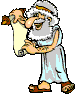 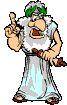 Les savoirs et limites de savoirs de la compétence C1.3
C1.S23
Les plans de chargement
C1.S20
La réglementation sociale
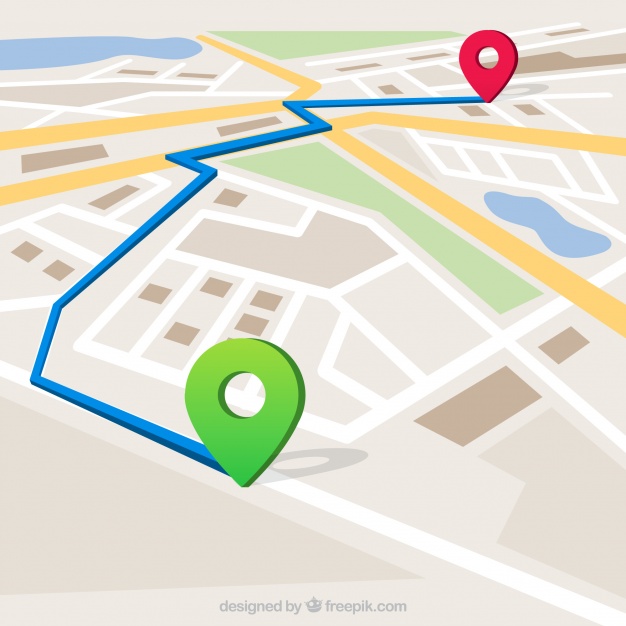 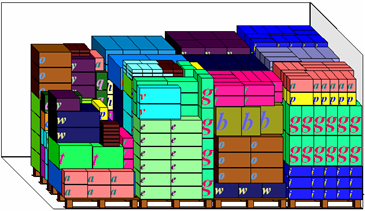 C1.S22
Les itinéraires
Temps de conduite
et Temps de repos
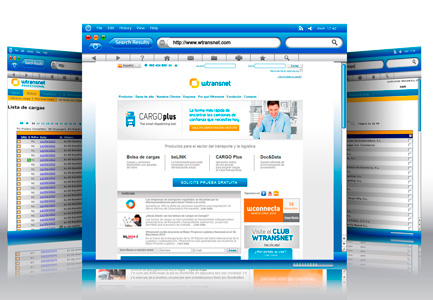 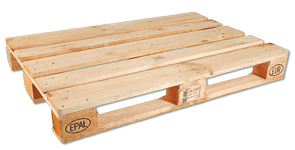 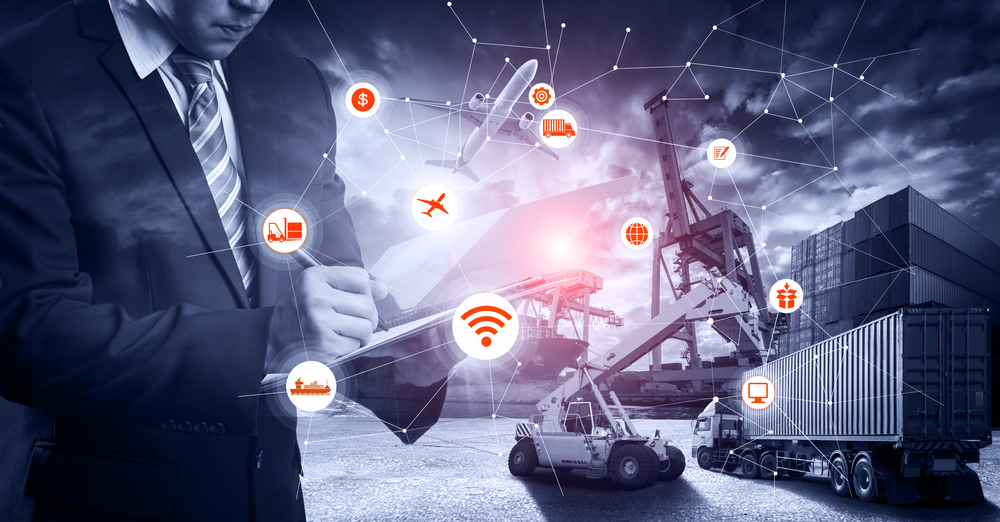 C1.S25
Les supports de charge
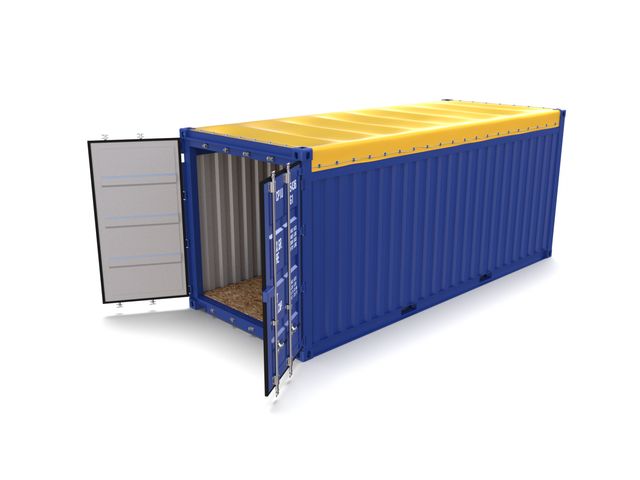 C1.S24
La bourse de fret
C1.S27
Les logiciels bureautiques, les progiciels
C1.3
Direction générale de l’enseignement scolaire – Bureau de la formation des personnels enseignants et d’éducation (C1-2)
[Speaker Notes: Logiquement pour cette compétence, sont mobilisés les savoirs relatifs aux itinéraires, aux plans de chargement, aux supports de charge, à la bourse de fret…]
Bloc de compétences C1 – Préparer les opérations de transport
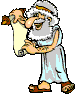 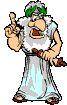 Les savoirs et limites de savoirs de la compétence C1.3
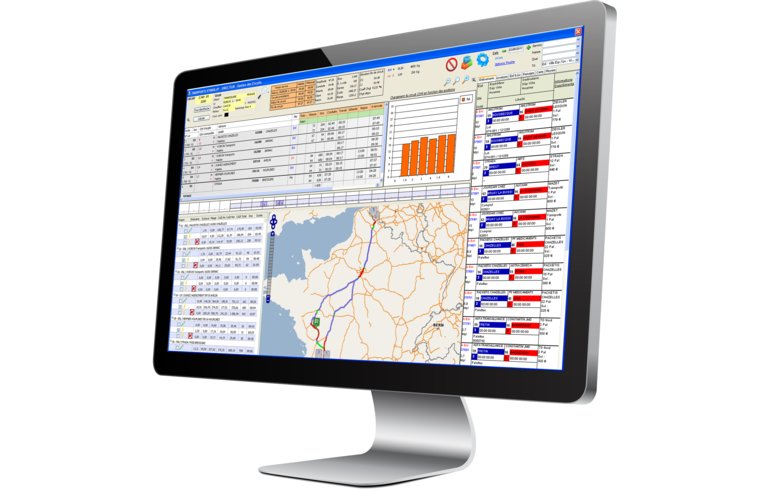 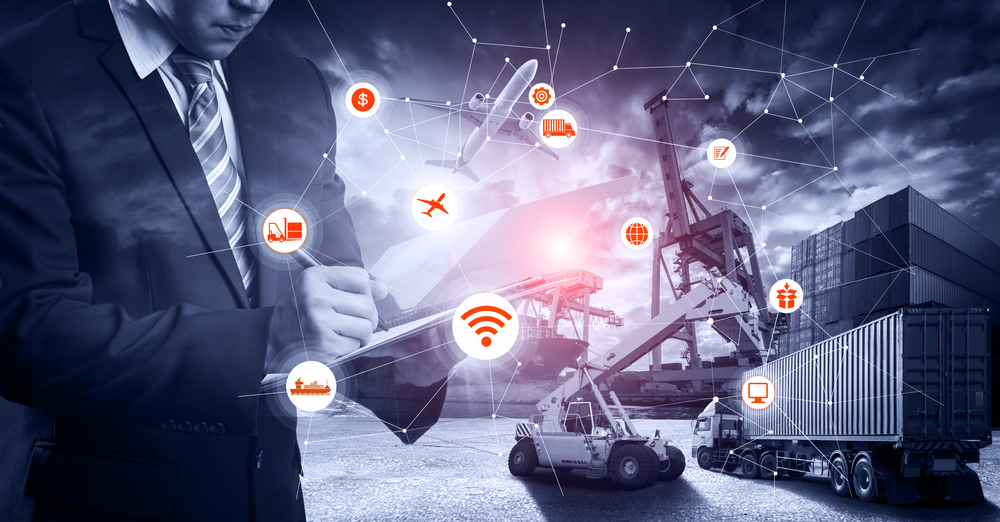 Limites :

          Le texteur
          Le tableur
          Les logiciel professionnel de cartographie,
         d’itinéraires, d’exploitation (TMS)
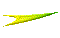 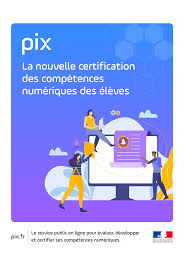 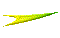 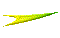 Savoir C1.S27 
Les logiciels bureautiques, les progiciels
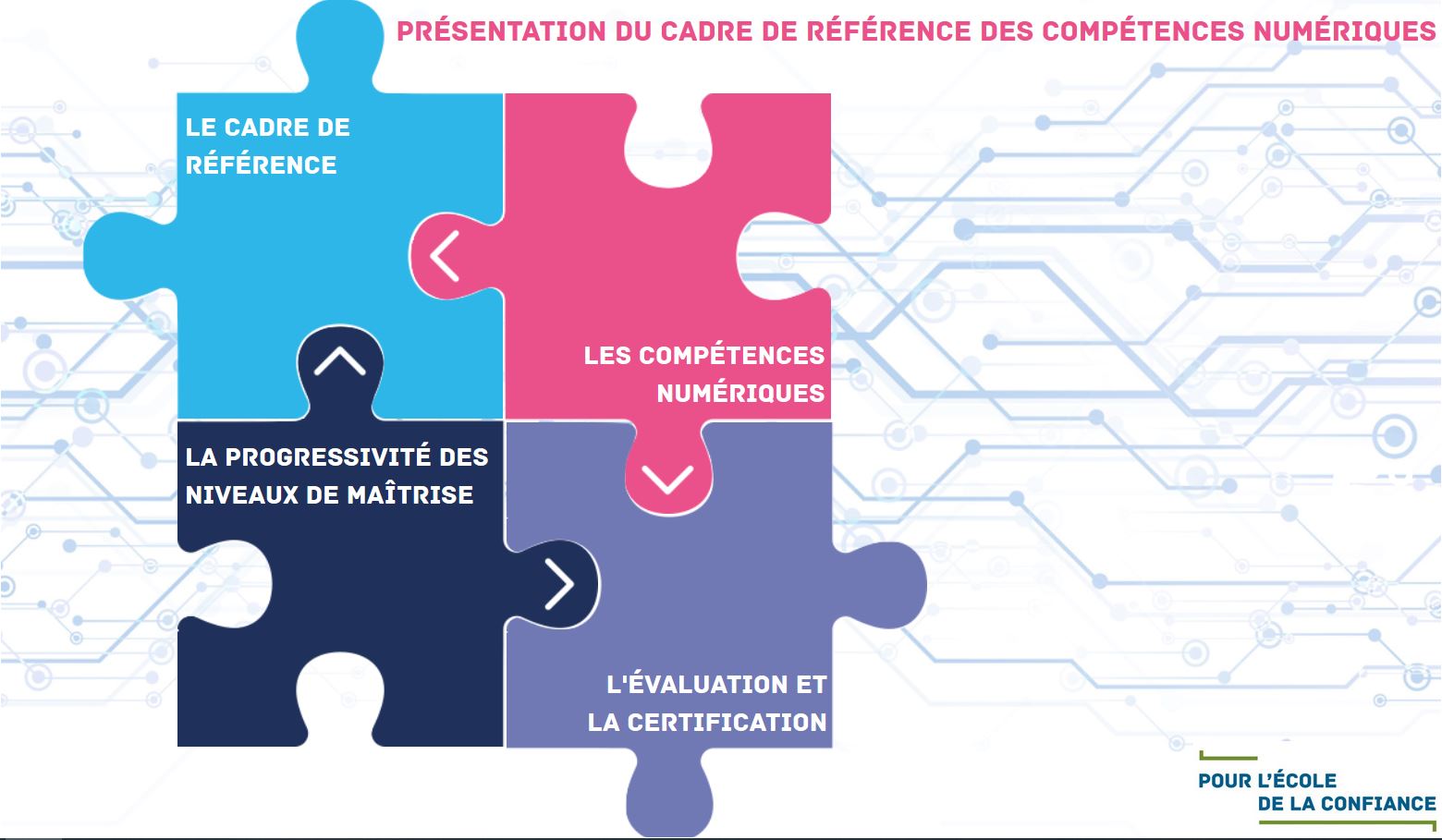 C1.3
Direction générale de l’enseignement scolaire – Bureau de la formation des personnels enseignants et d’éducation (C1-2)
[Speaker Notes: Il est ici nécessaire d’insister sur le savoir relatif aux logiciels bureautiques et aux progiciels
Préciser l’importance du savoir relatif aux TIC.
Le numérique est présent dans les 3 blocs de compétences.
Profiter de l’acquisition de ce savoir afin de faire passer la certification PIX aux élèves.]
Bloc de compétences C1 – Préparer les opérations de transport
Compétence C1.4 – Élaborer la cotation de l’offre de transport
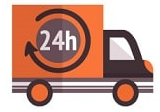 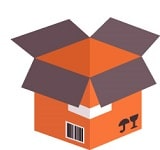 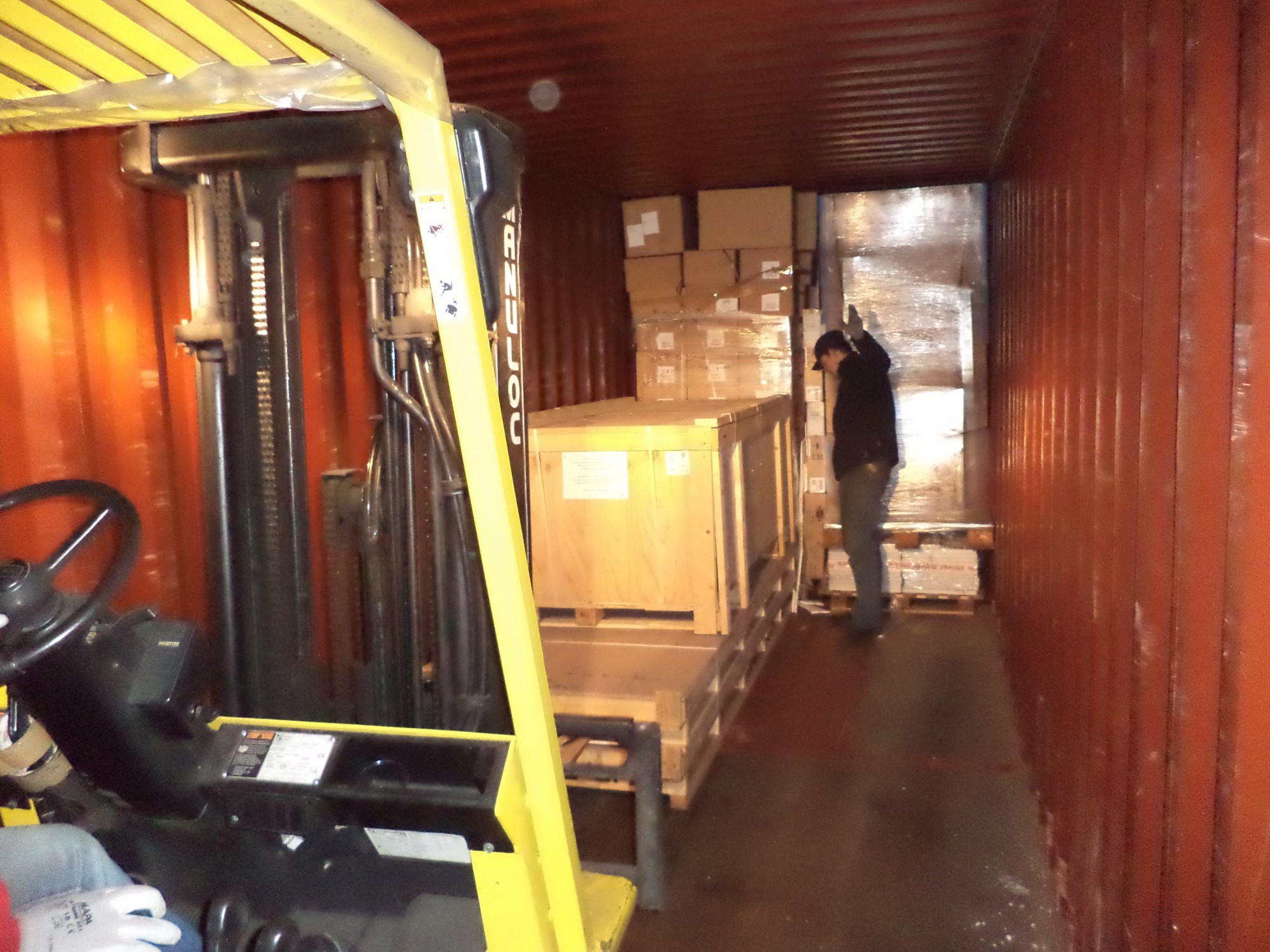 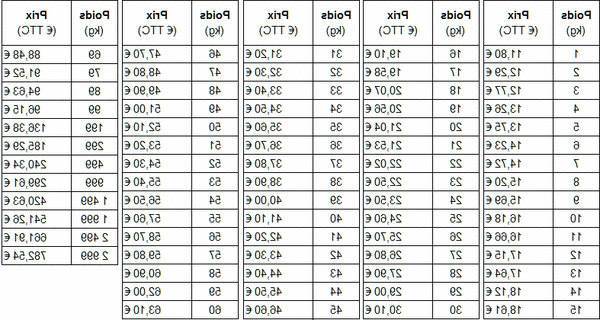 A1.4C1 – Appliquer les grilles tarifaires
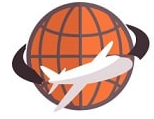 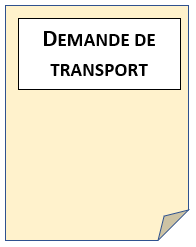 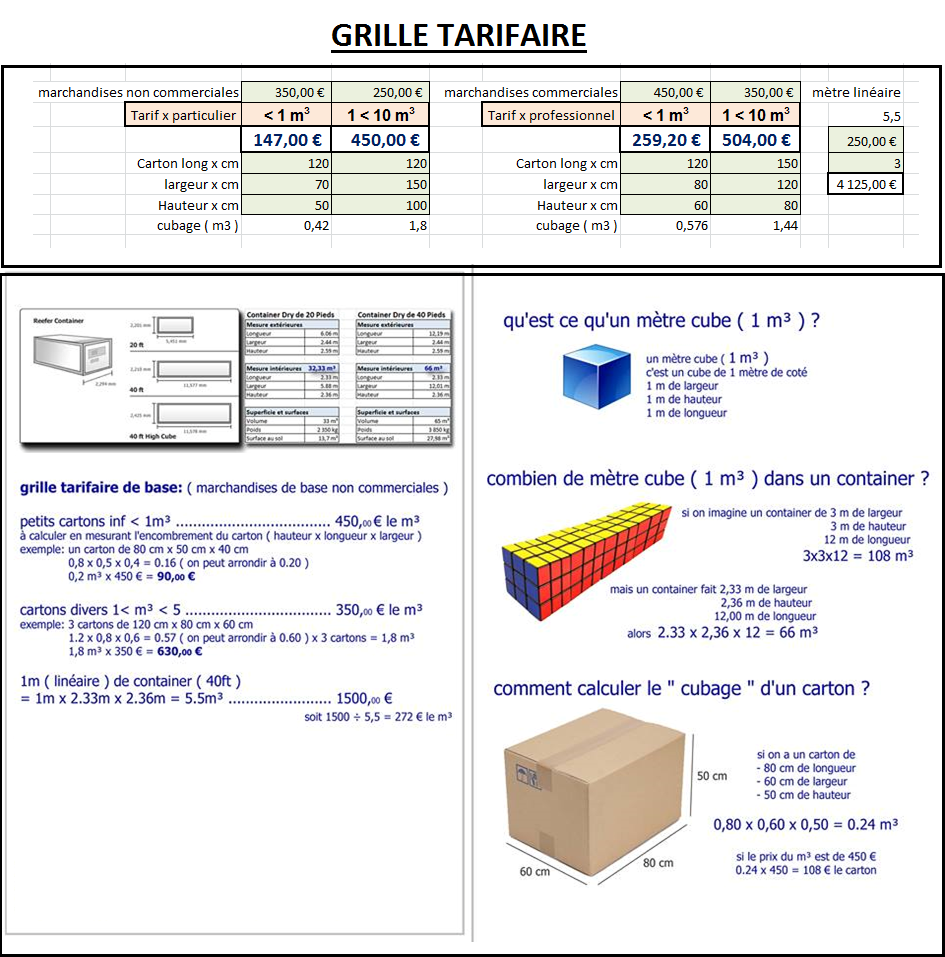 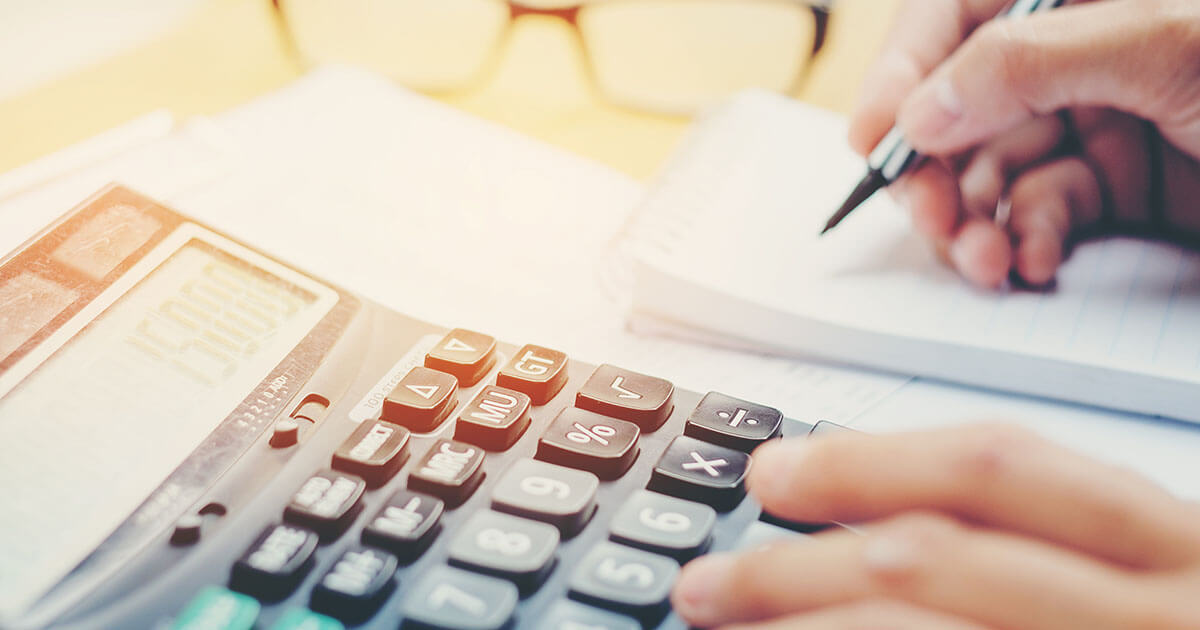 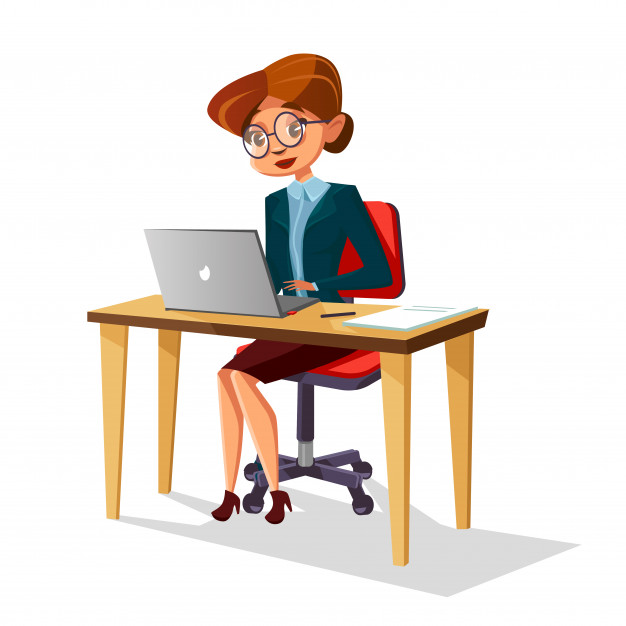 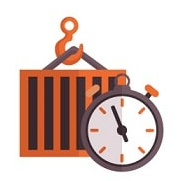 A1.4C2 – Valoriser les prestations annexes
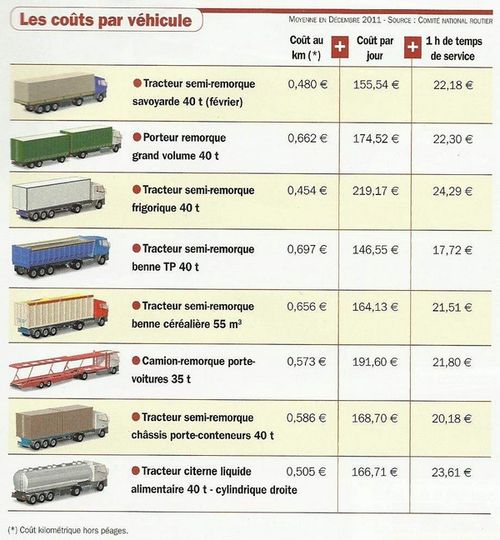 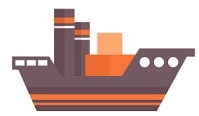 A1.4C3 – Établir le coût de revient et le prix de vente de l’opération de transport
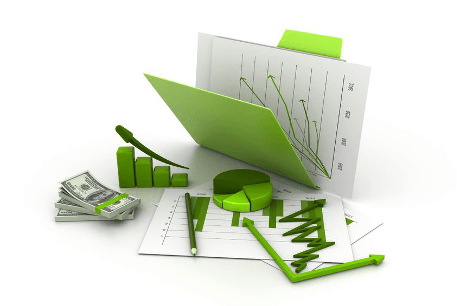 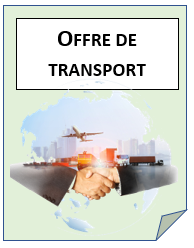 Exploitation
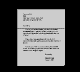 A1.4C4 – Formaliser et communiquer l’offre au client/donneur d’ordre
C1.4
Direction générale de l’enseignement scolaire – Bureau de la formation des personnels enseignants et d’éducation (C1-2)
[Speaker Notes: Il est nécessaire maintenant d’élaborer la cotation de l’offre de transport, c’est donc l’occasion d’utiliser des grilles tarifaires, de prendre en compte les prestations annexes, d’établir le coût de revient de l’opération de transport et le prix de vente et de transmettre cette offre au client ou au donneur d’ordre. Cette compétence concerne les trois modes de transport.]
Bloc de compétences C1 – Préparer les opérations de transport
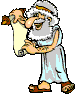 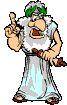 Les savoirs et limites de savoirs de la compétence C1.4
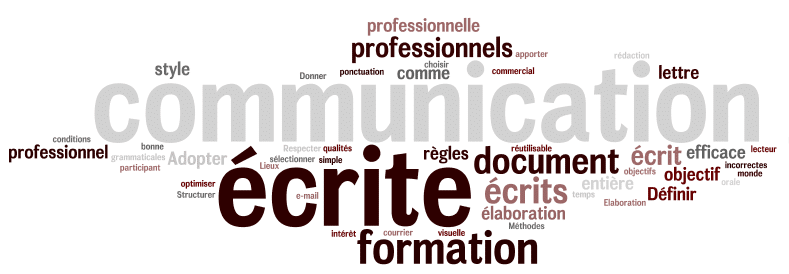 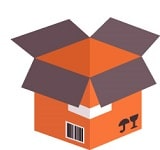 C1.S15
Les moyens et outils de communication
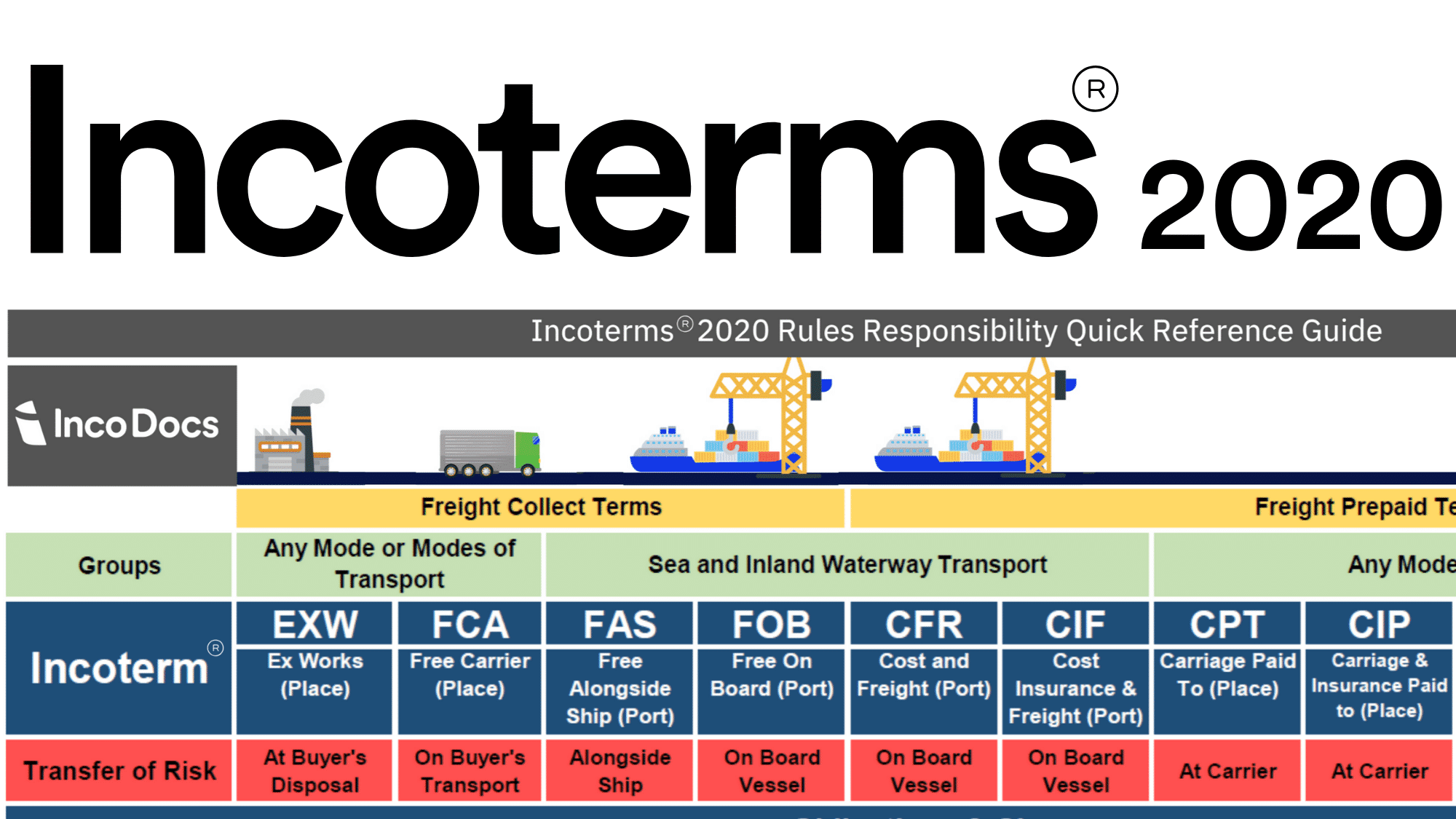 C1.S14
La communication professionnelle orale et écrite
C1.S6
Les prestations associées
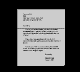 C1.S12
Les termes du commerce international
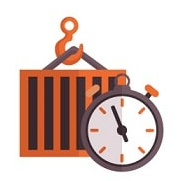 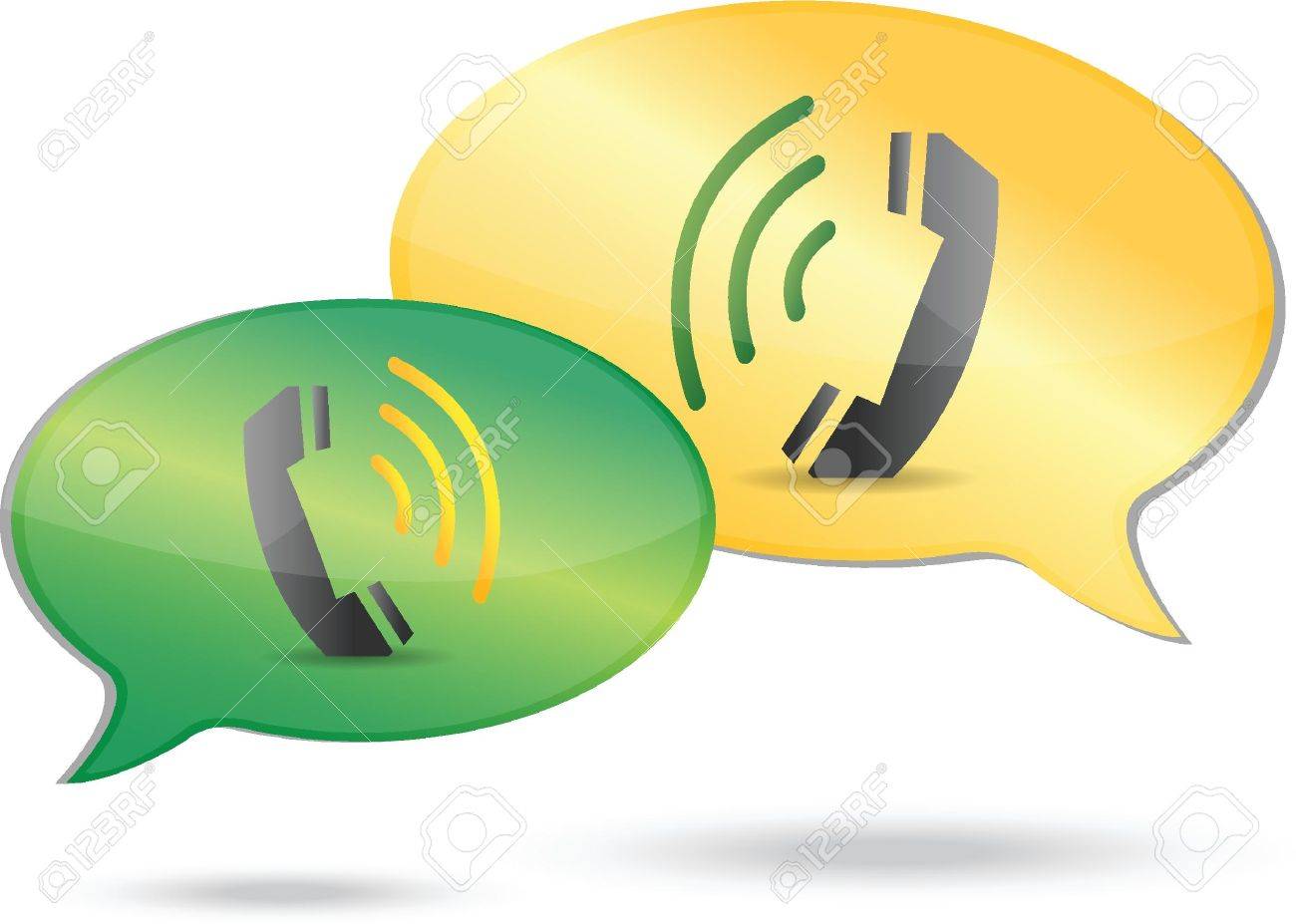 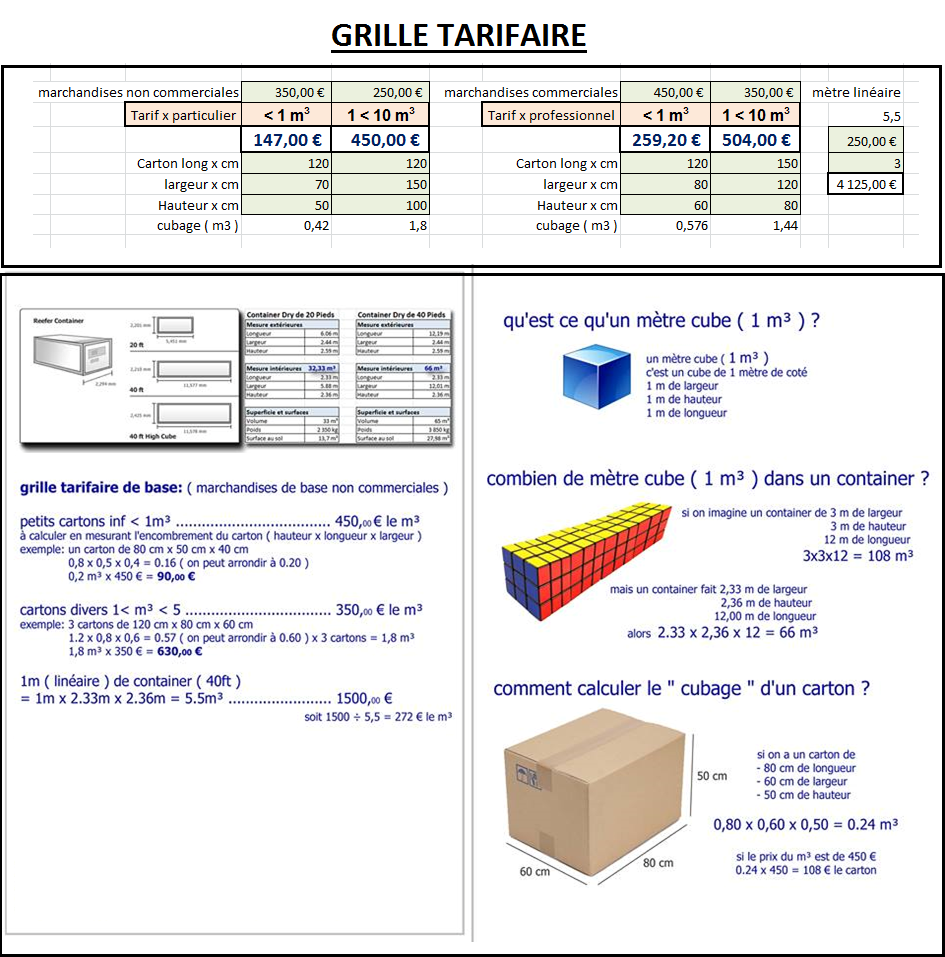 C1.S28
La cotation
C1.S29
Les assurances
C1.S27
Les logiciels bureautiques, les progiciels
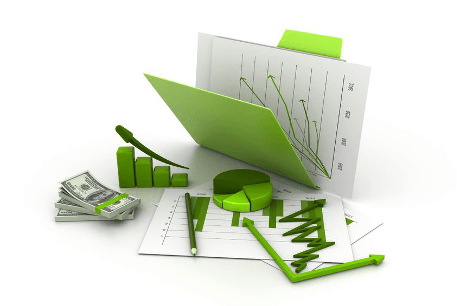 C1.S26
Les grilles tarifaires
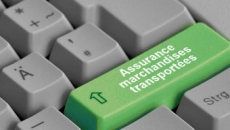 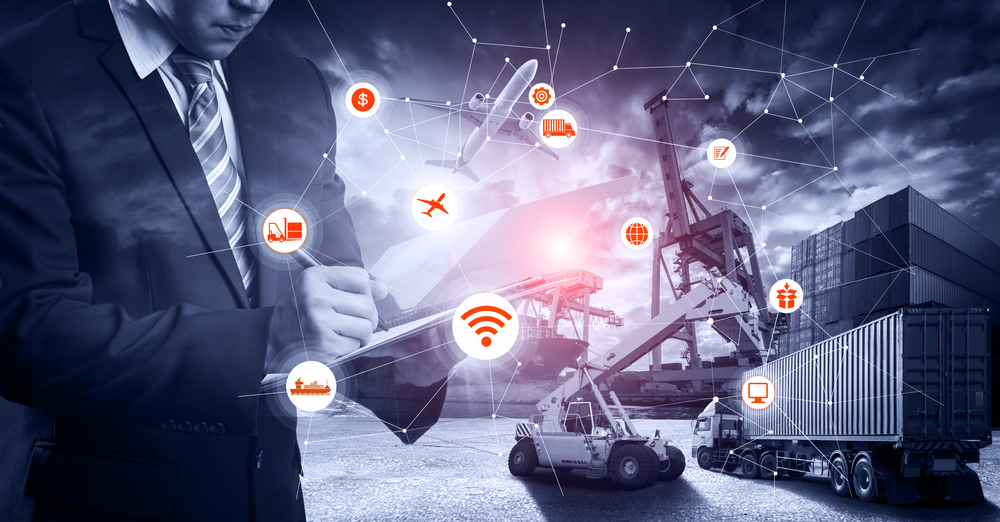 C1.4
Direction générale de l’enseignement scolaire – Bureau de la formation des personnels enseignants et d’éducation (C1-2)
[Speaker Notes: Une cotation s’établit en tenant compte notamment des assurances et des incoterms]